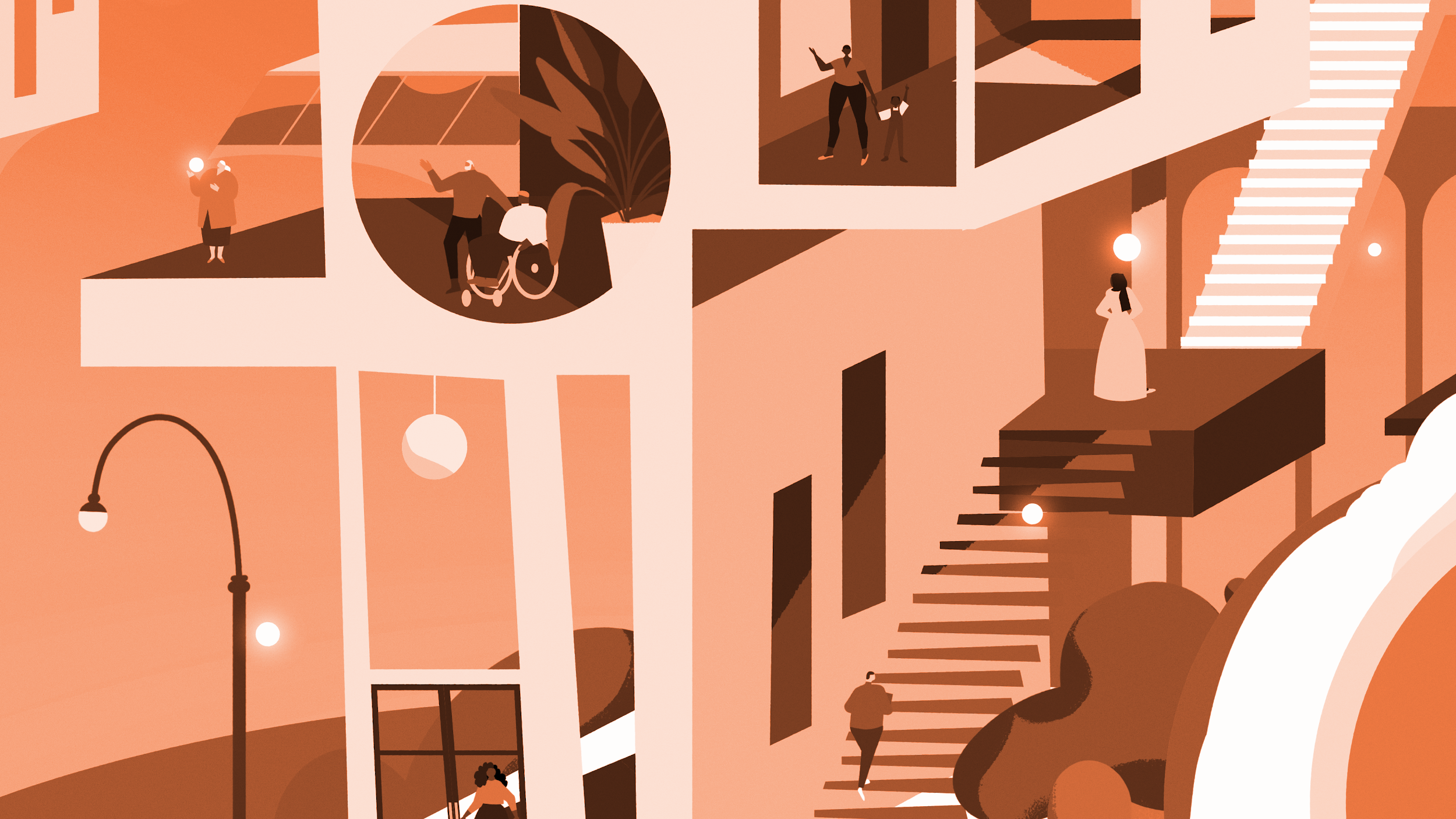 System Flow Cohort..
   Session 3.
Please rename yourself in Zoom..  to include your community..
.  August 17, 2021..
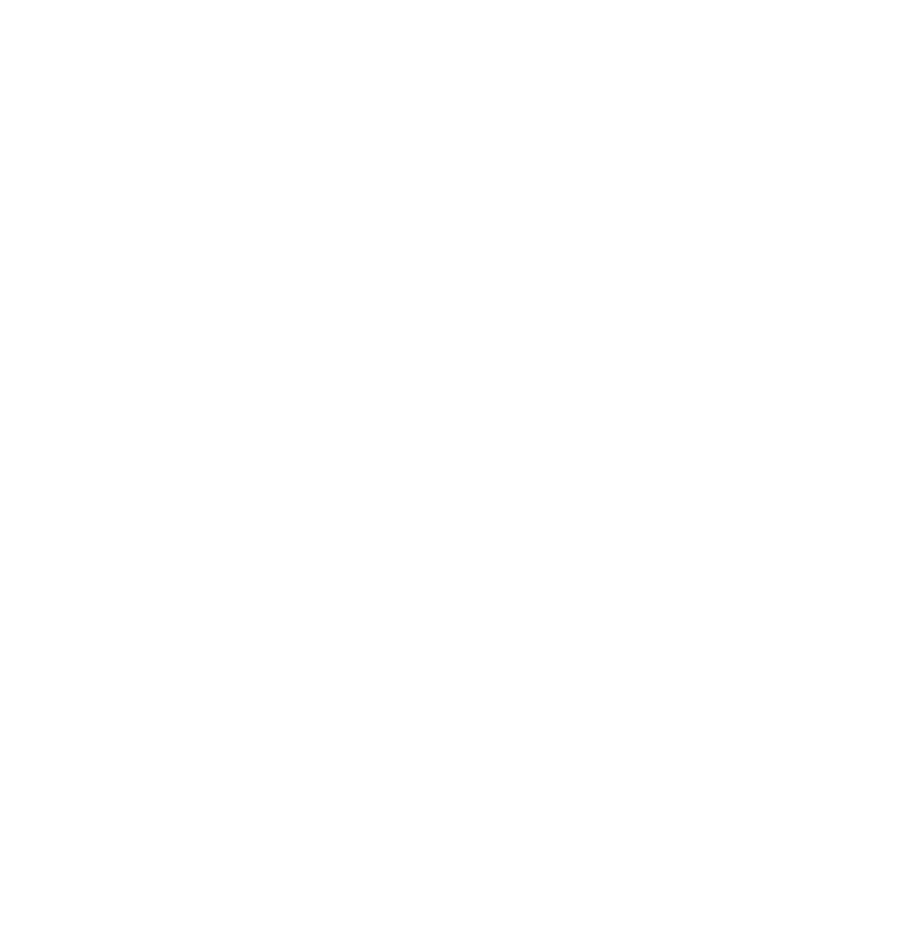 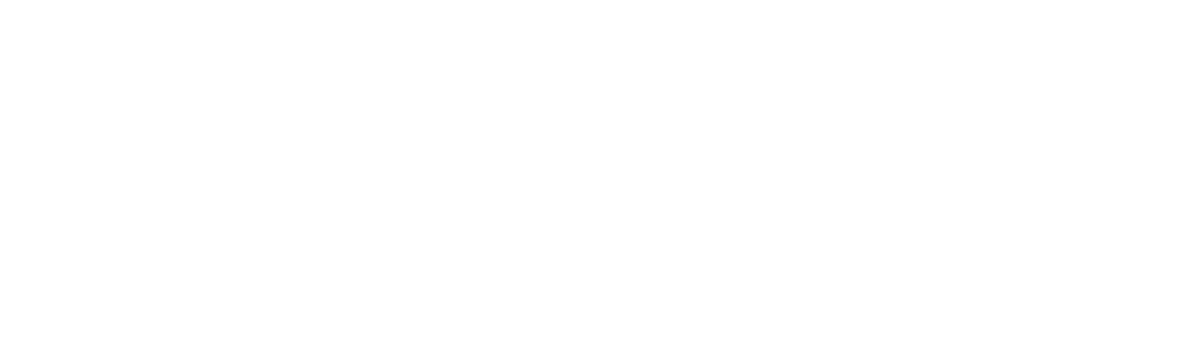 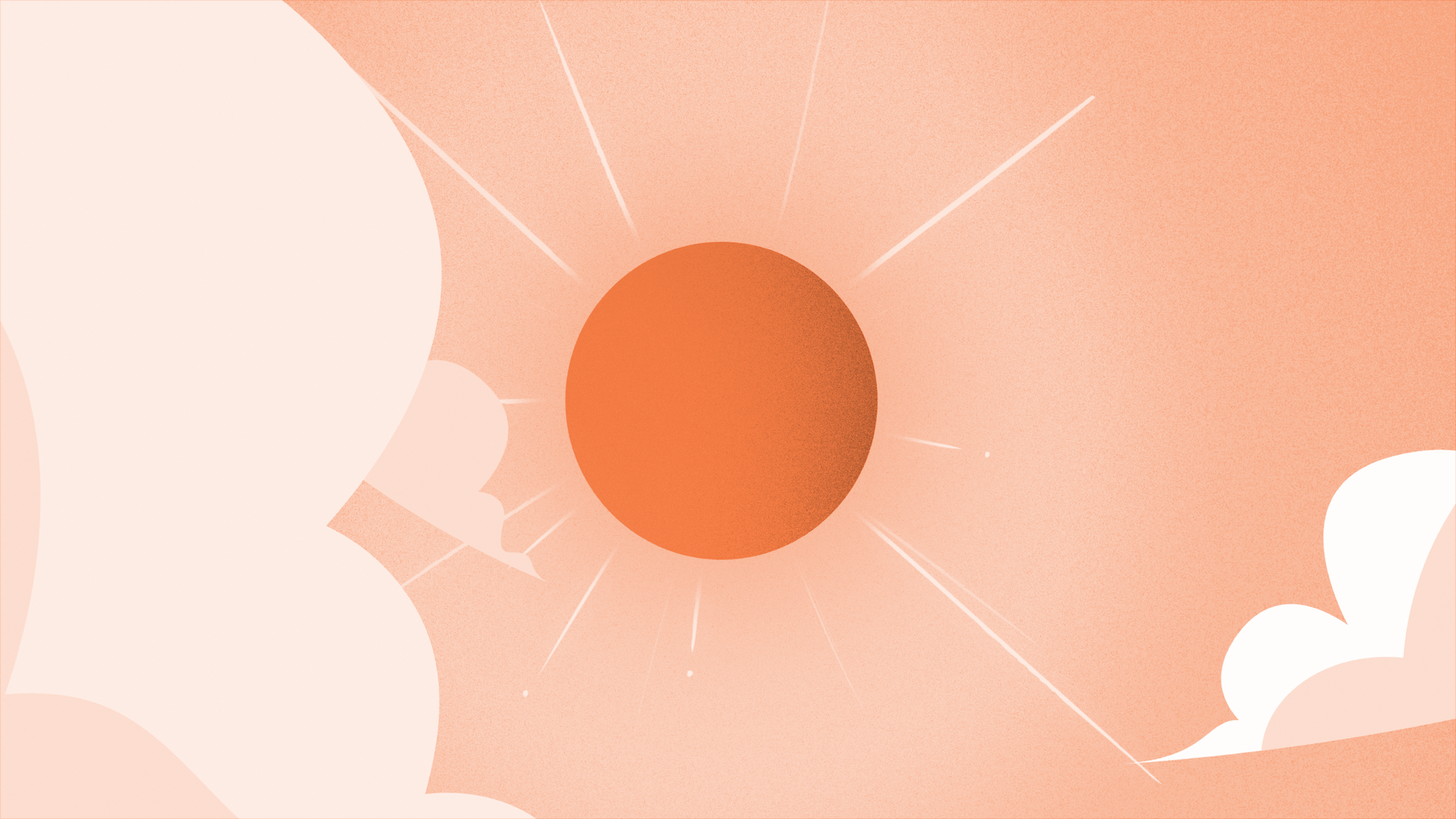 This meeting will be recorded.
Smile into the camera :)
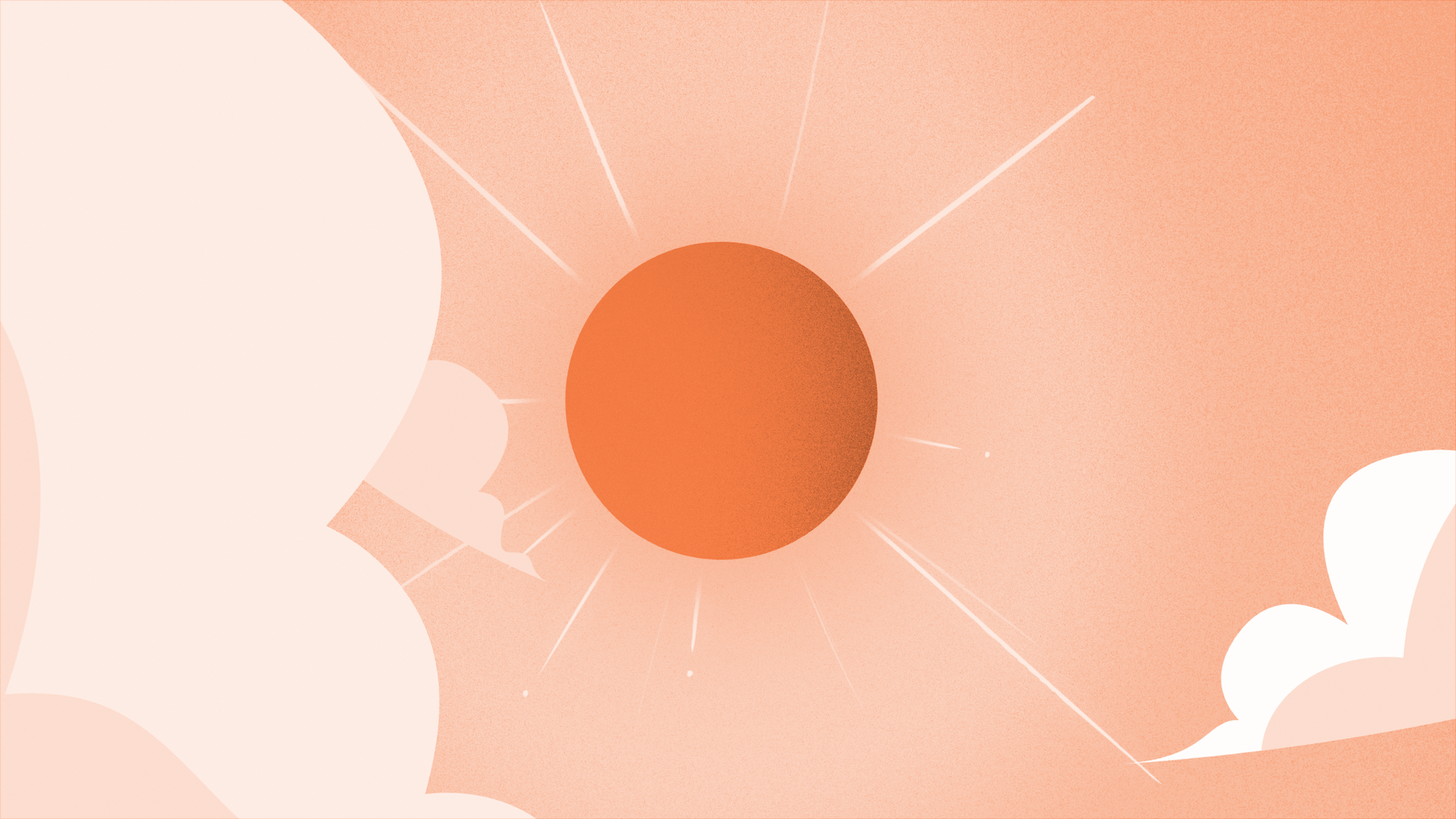 In the chat tell us...
What was your very first job?
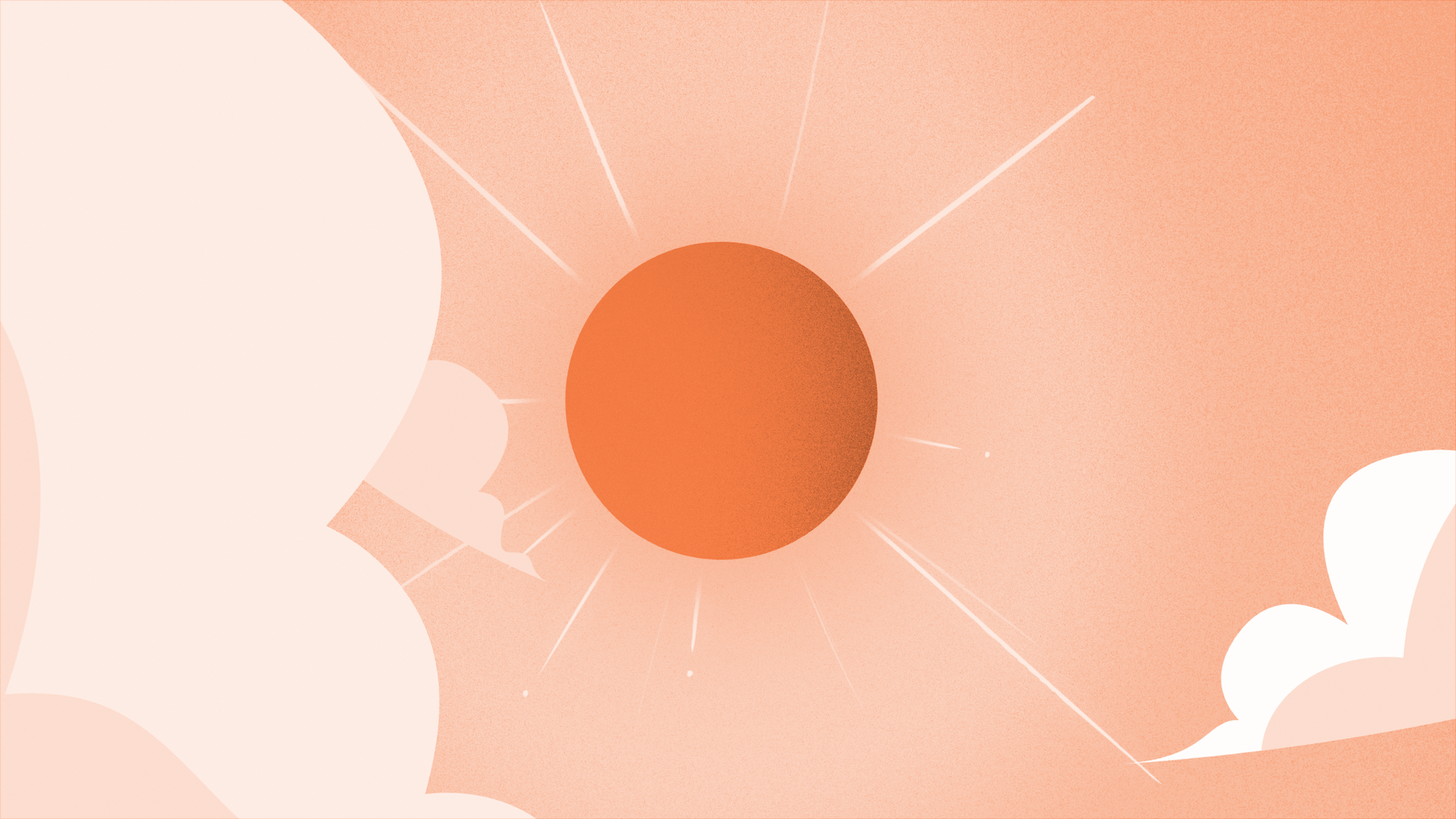 Your Team of Coaches
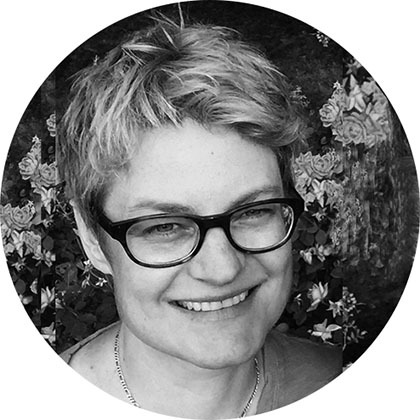 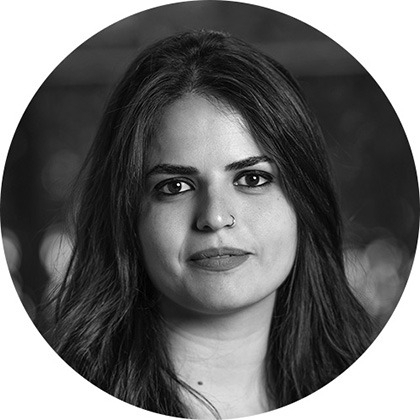 Habiba Rotter
Intervention Manager, Design And Delivery
Erin Healy
Strategy Lead, Large Scale Change
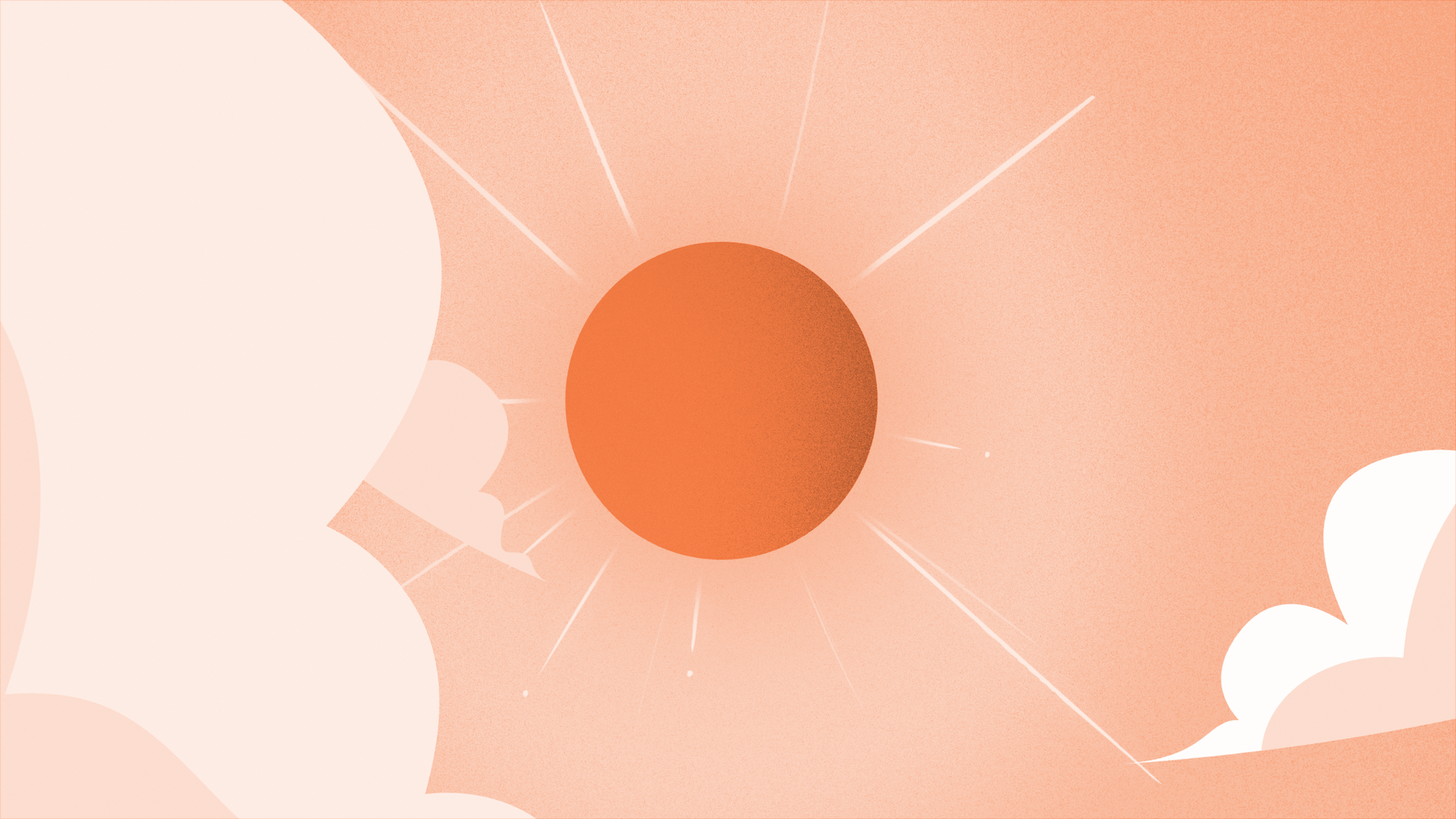 Today we will
Talk about integrating system flow work into case conferencing
Learn about the buckets system and how it can help you house clients faster
Set you up to assign ‘bucket leads’
[Speaker Notes: Right now, tap into your most focused, nerdy, number loving brain!]
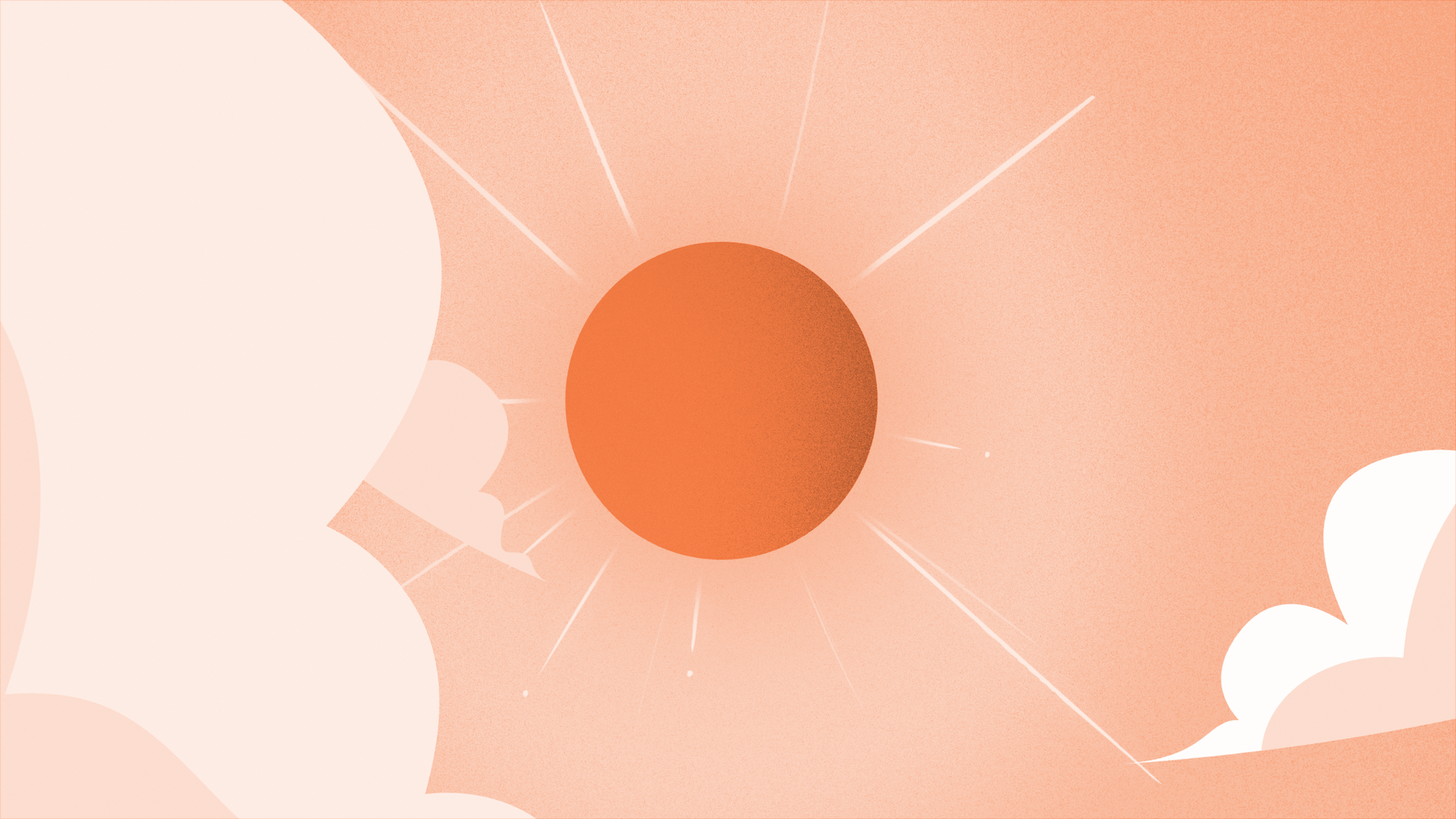 If you haven’t calculated August data, take a few minutes to do it now
[Speaker Notes: HR]
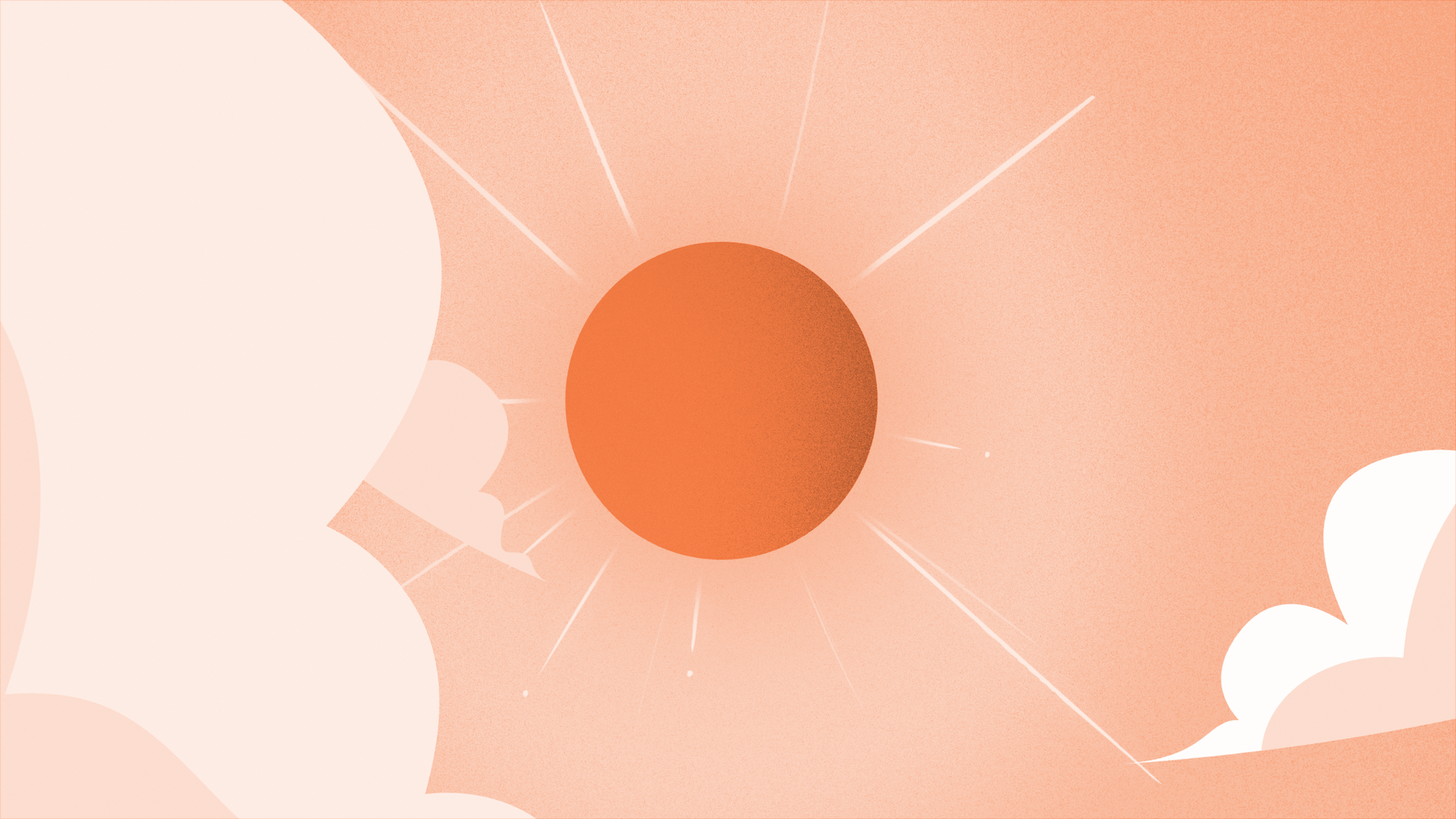 Chat or Unmute
What’s the most recent change in your data? What do you attribute it to?
[Speaker Notes: HR]
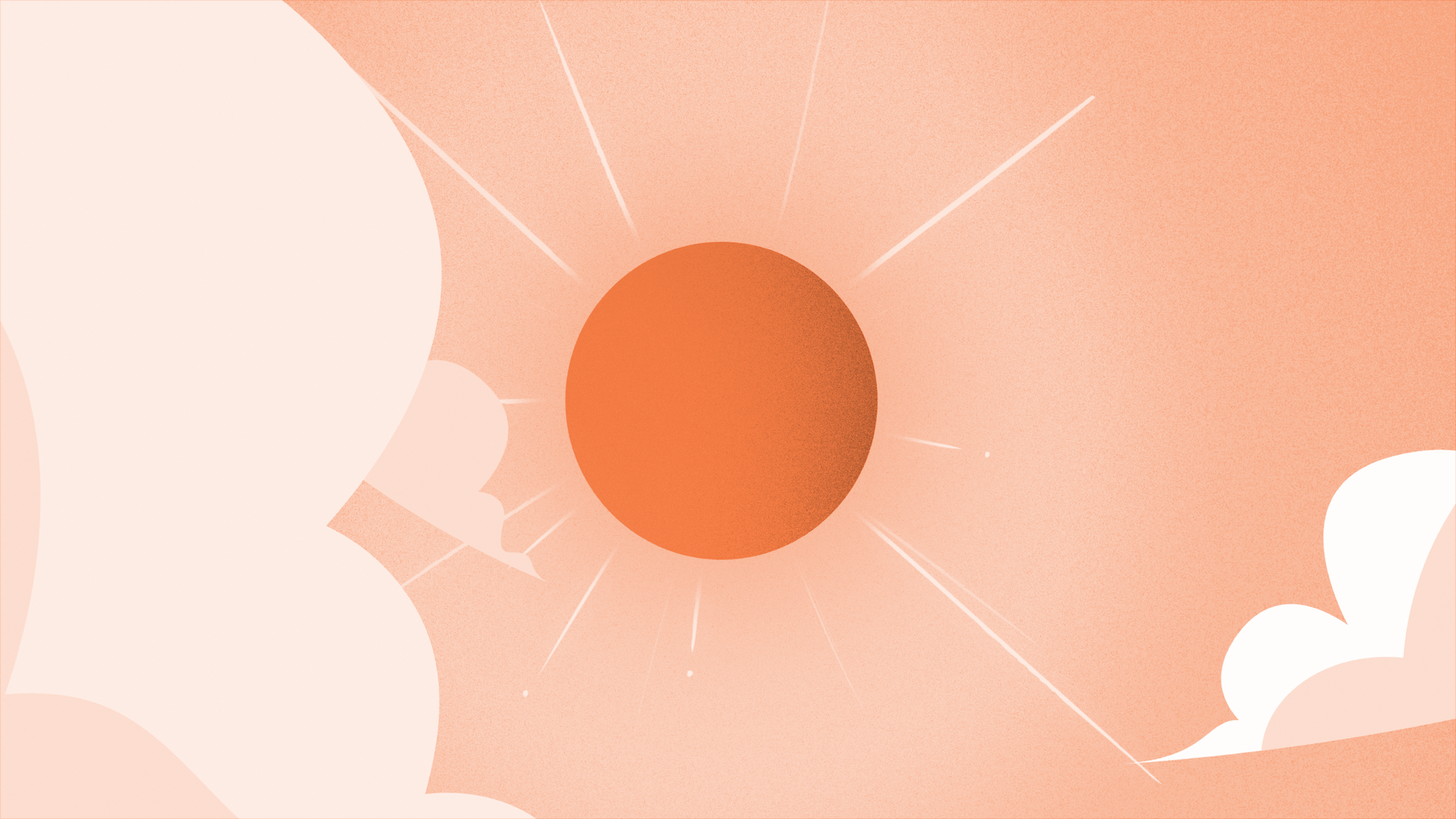 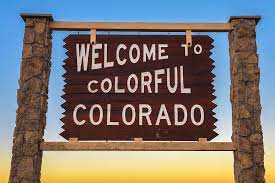 NoCo met and exceeded their aim!!!
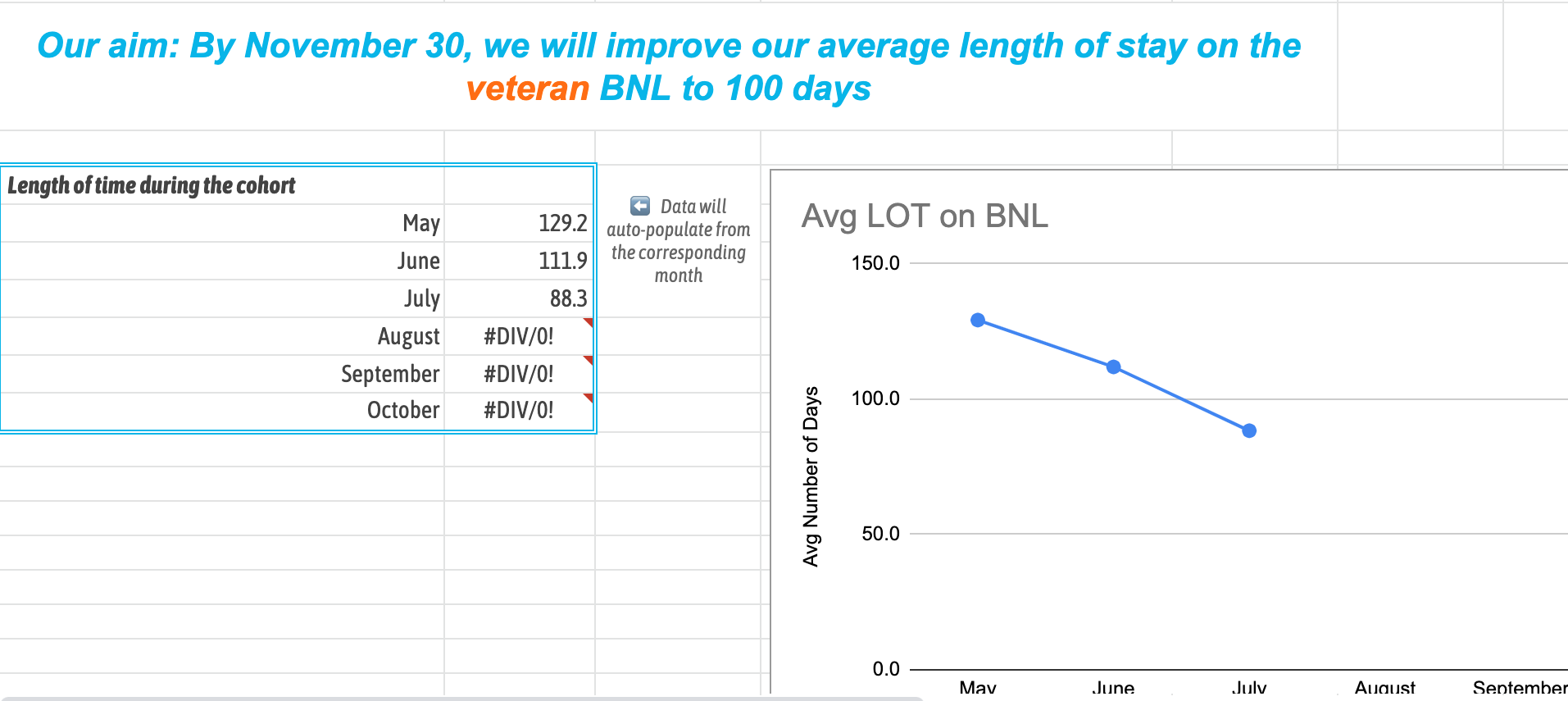 Long Stayers 33% → 10%
[Speaker Notes: Minneapolis team unmute, what got you there?]
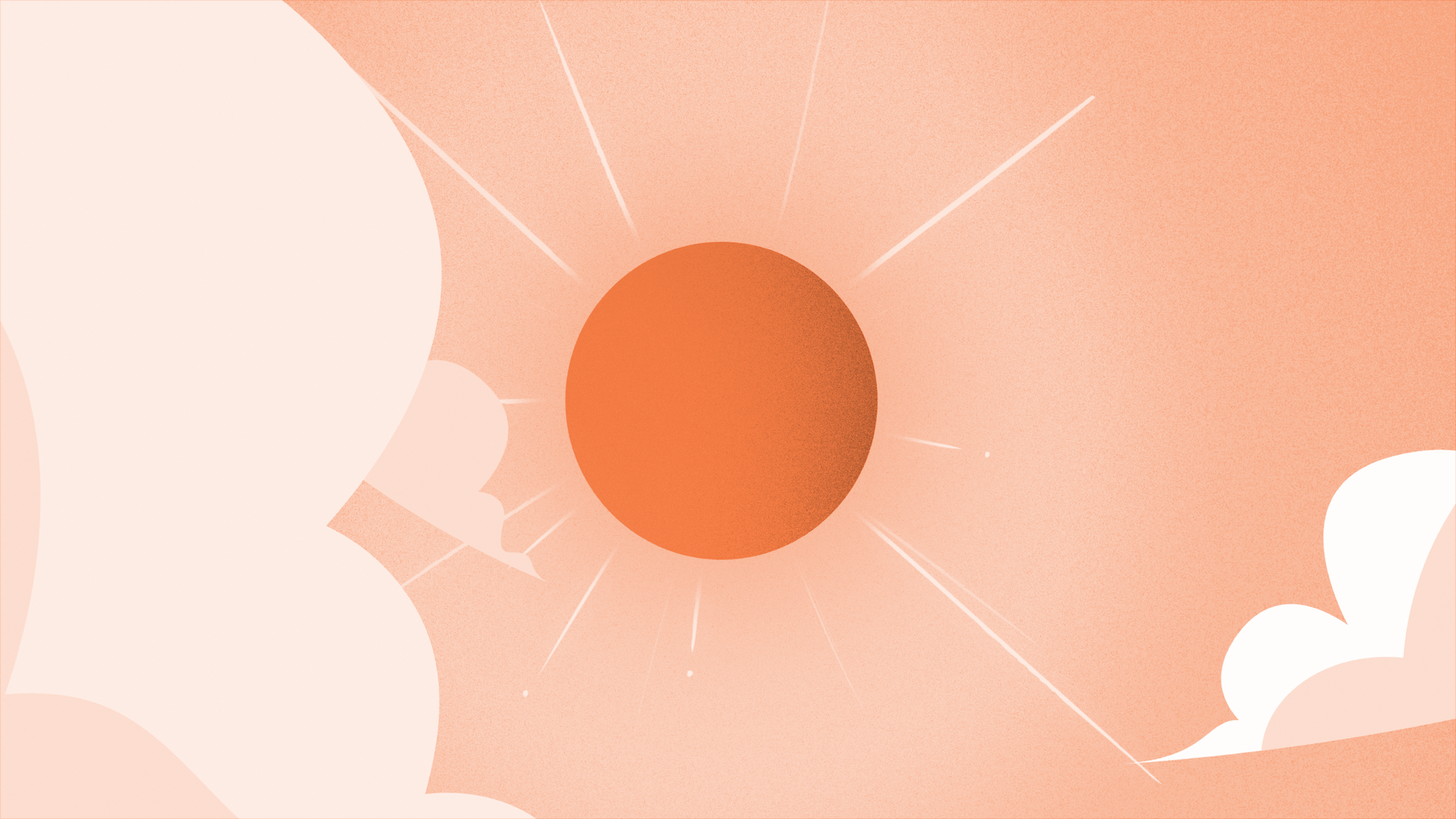 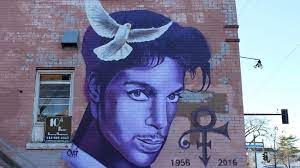 Minneapolis met and exceeded their aim!!!
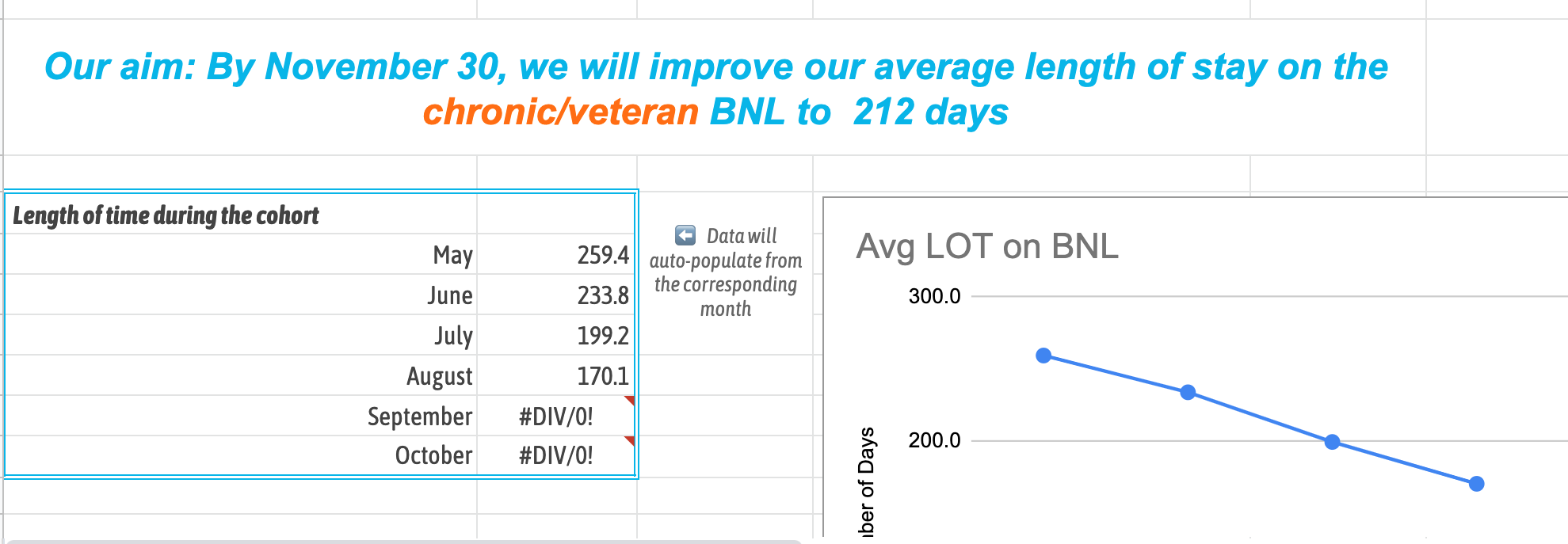 [Speaker Notes: Minneapolis team unmute, what got you there?]
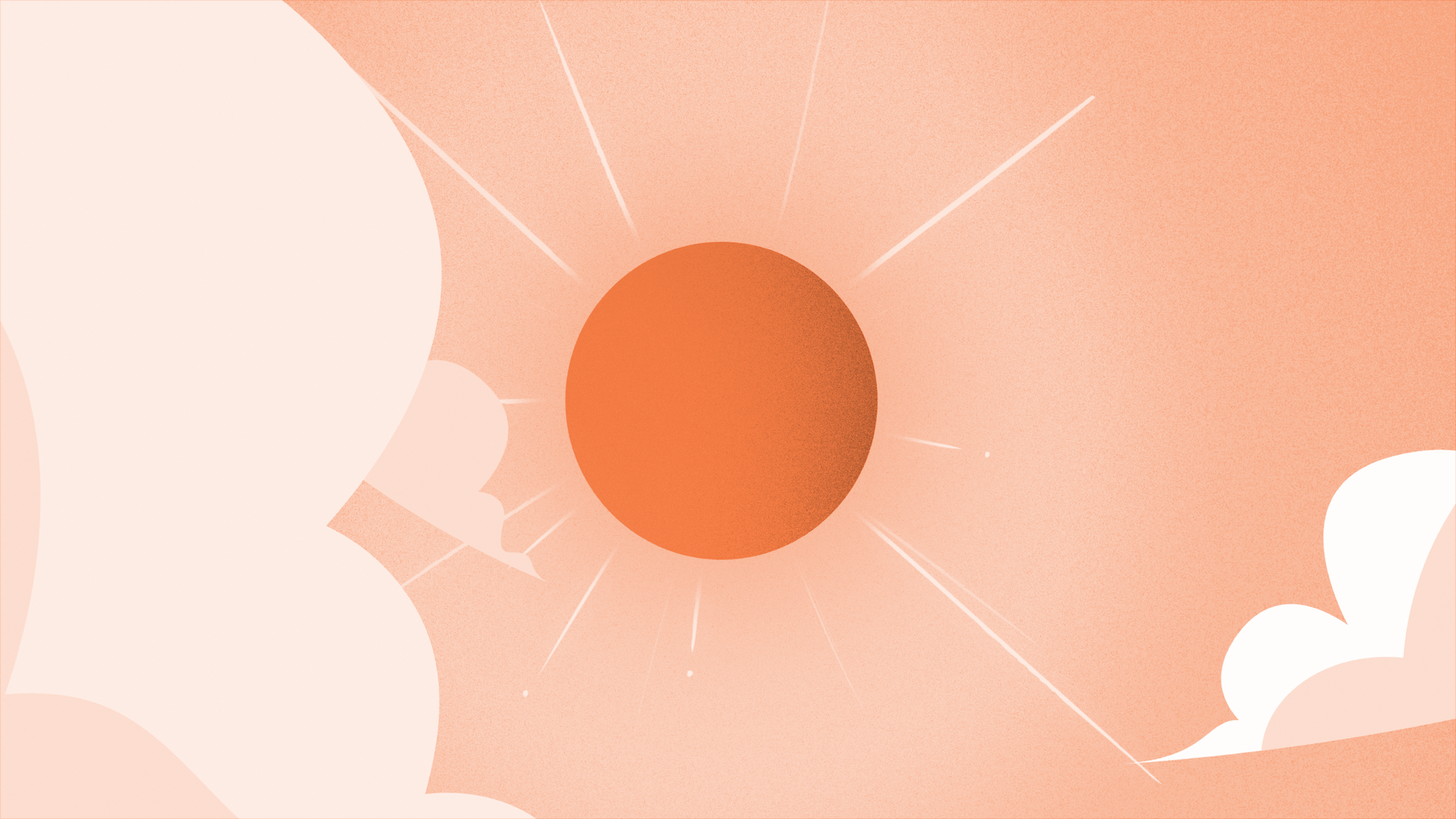 Flex Funds!  .
Chat or Unmute
Name one thing you are excited to do/try with these funds!
Nashville/Davidson County CoC
Greater Kansas City Coalition to End Homelessness
Middlesex County CoC/Coming Home
Tennessee Valley
Northern Colorado CoC
Winston-Salem/Forsyth County CoC
Yamhill County
North Central Florida
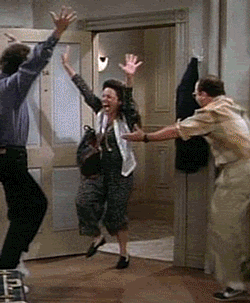 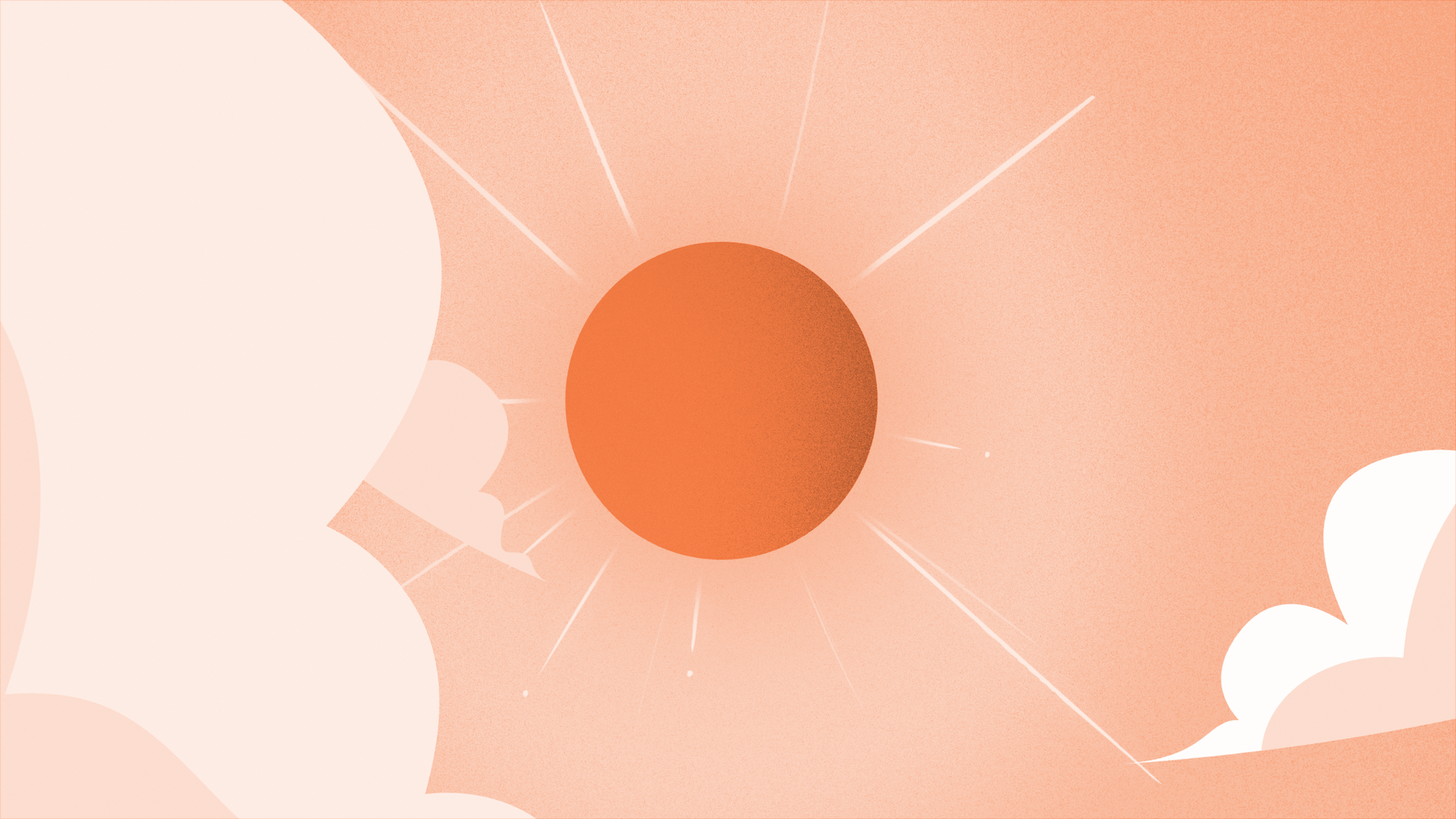 We heard from you: Case conferencing can be the place to house long stayers
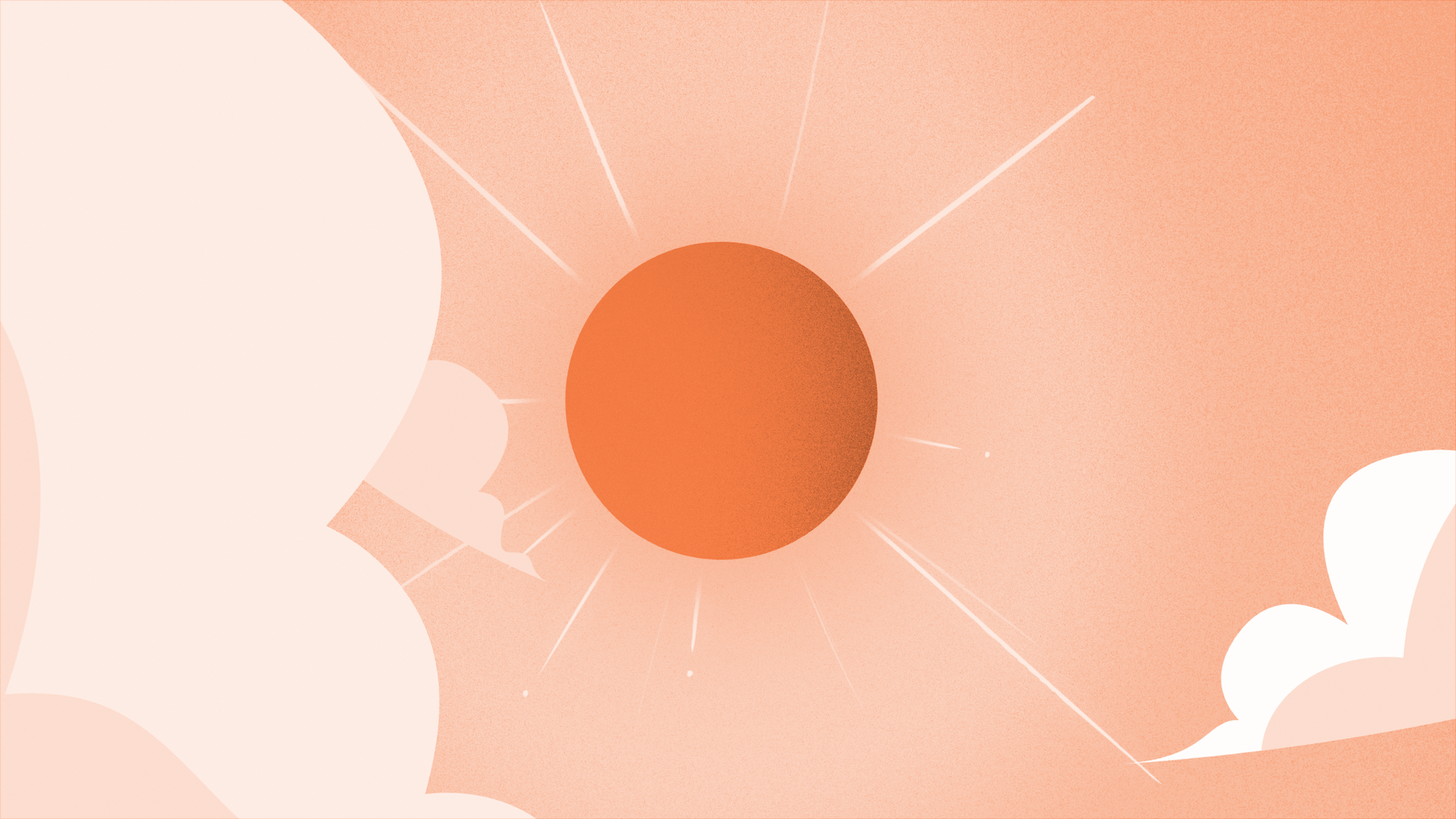 Breakouts
How are you integrating system flow work into case conferencing? Consider:
Creating shared objectives
Agenda
Measuring progress
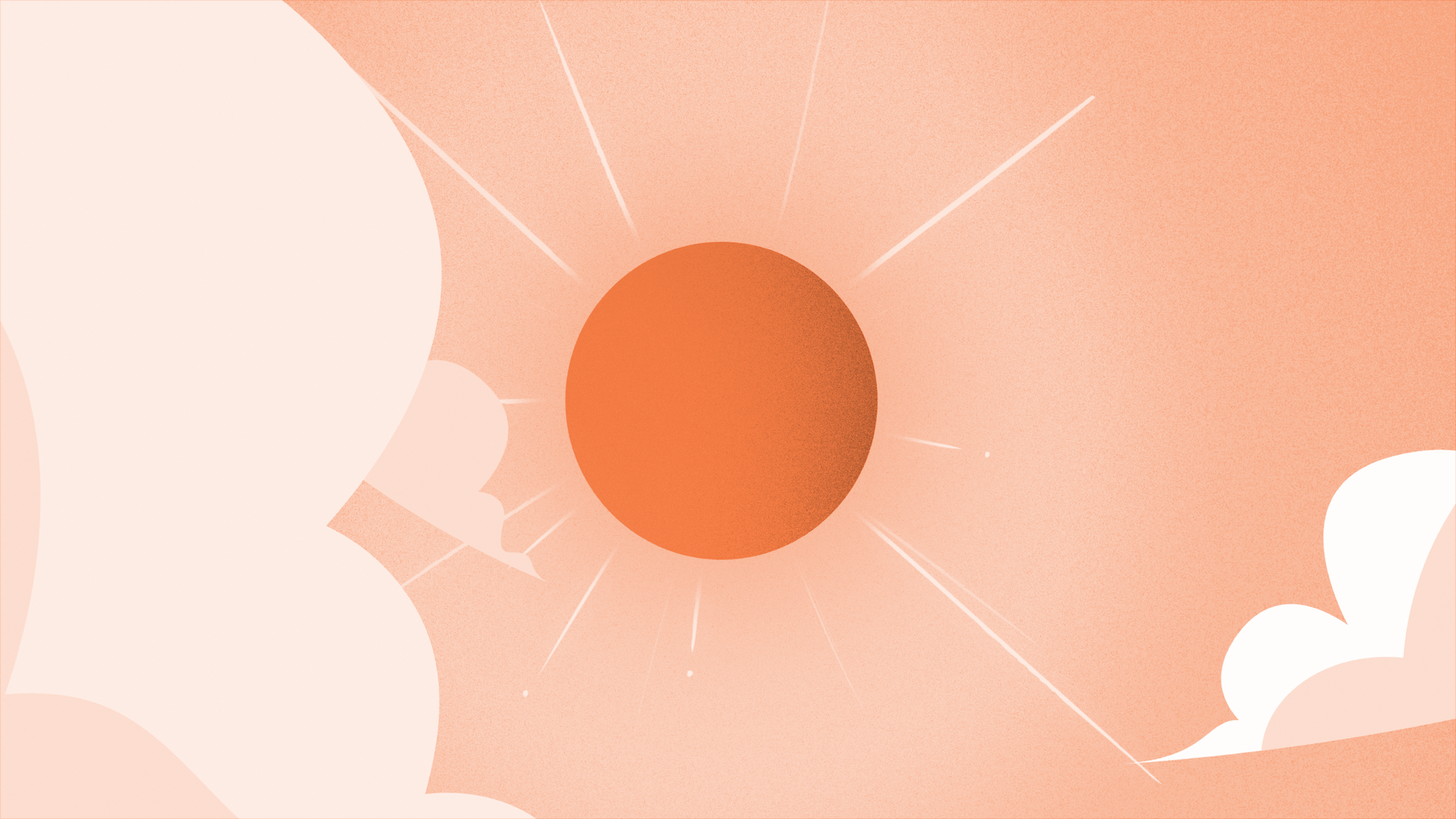 Triad breakout.
Rooms will pop on your screen to join, hover over the right side of the room name and you will get the option to join
Lemonade
Honolulu
Minneapolis
Tucson
Grapes
Lake Co
Madison
Fairfax
Lavender
Nashville Sacramento - Veteran
Kansas City
Apple
Tennessee Valley
Middlesex
Northern Colorado
Mango
Springfield - Chronic
St Johns
Guilford Co.
Sacramento PRK
Avocado
Mid-Willamette 
Winston-Salem
Springfield - Veteran
Blueberry
Yamhill - Vet
Yamhill - Chronic
Placer Co
Blackberry
Fresno
North Central Florida
Santa Cruz
[Speaker Notes: 8 breakouts for 20 minutes
Copy and paste questions into the chat]
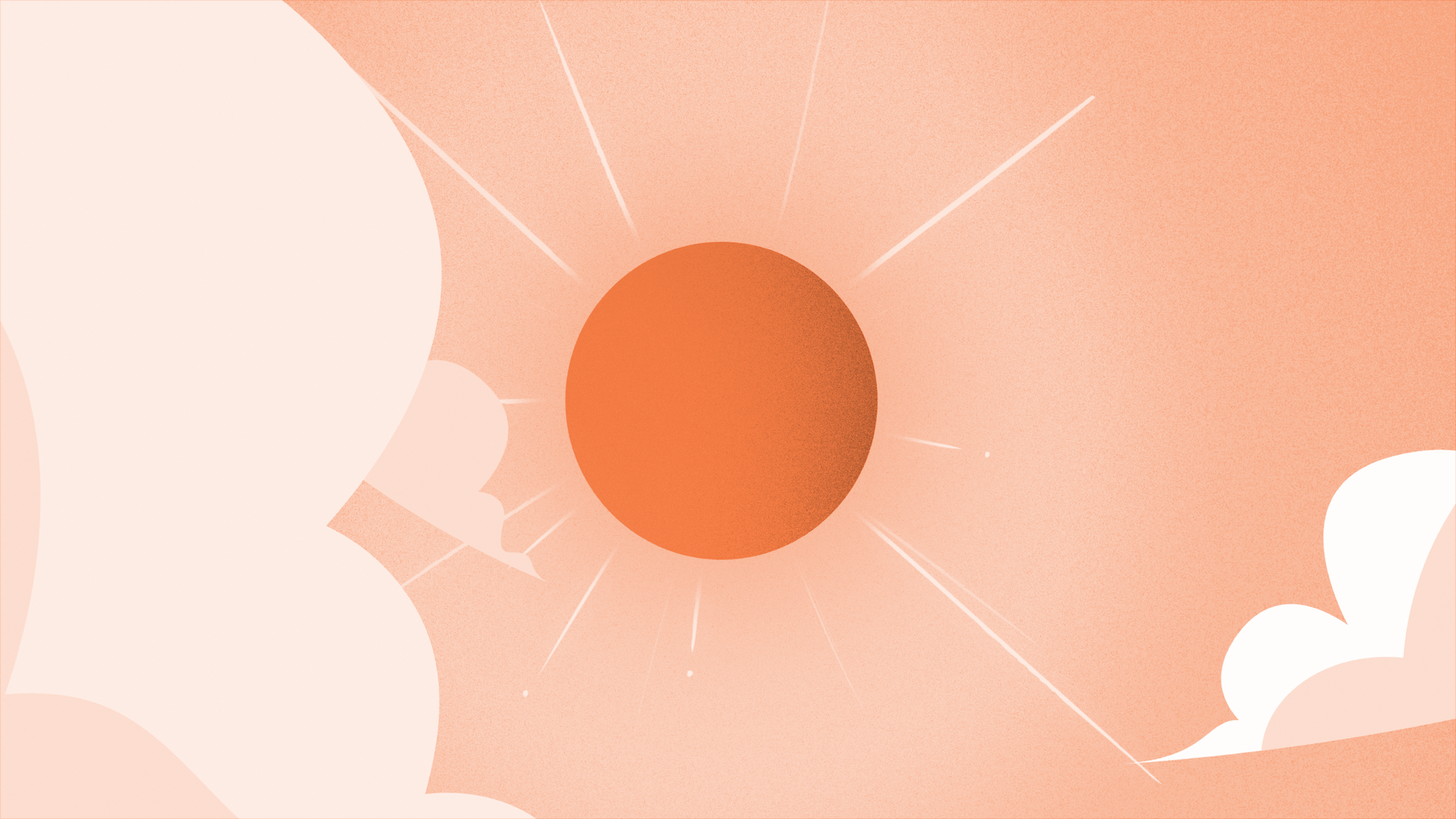 Quick debrief
Buckets System
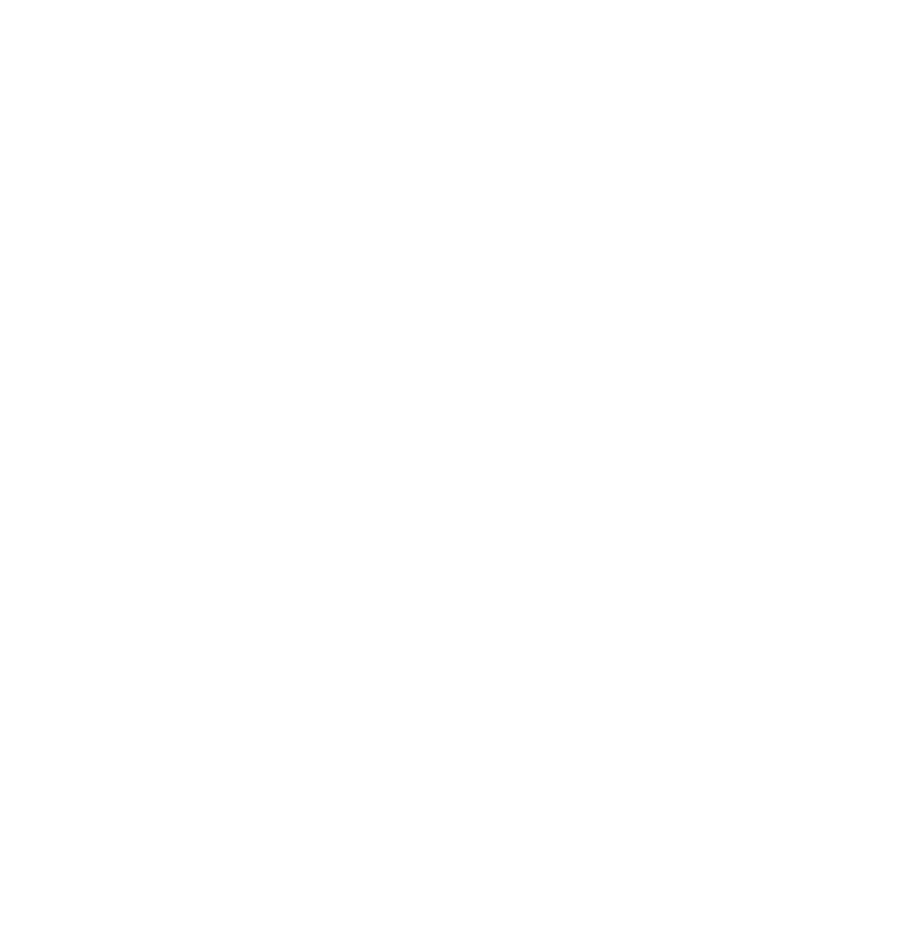 [Speaker Notes: HR]
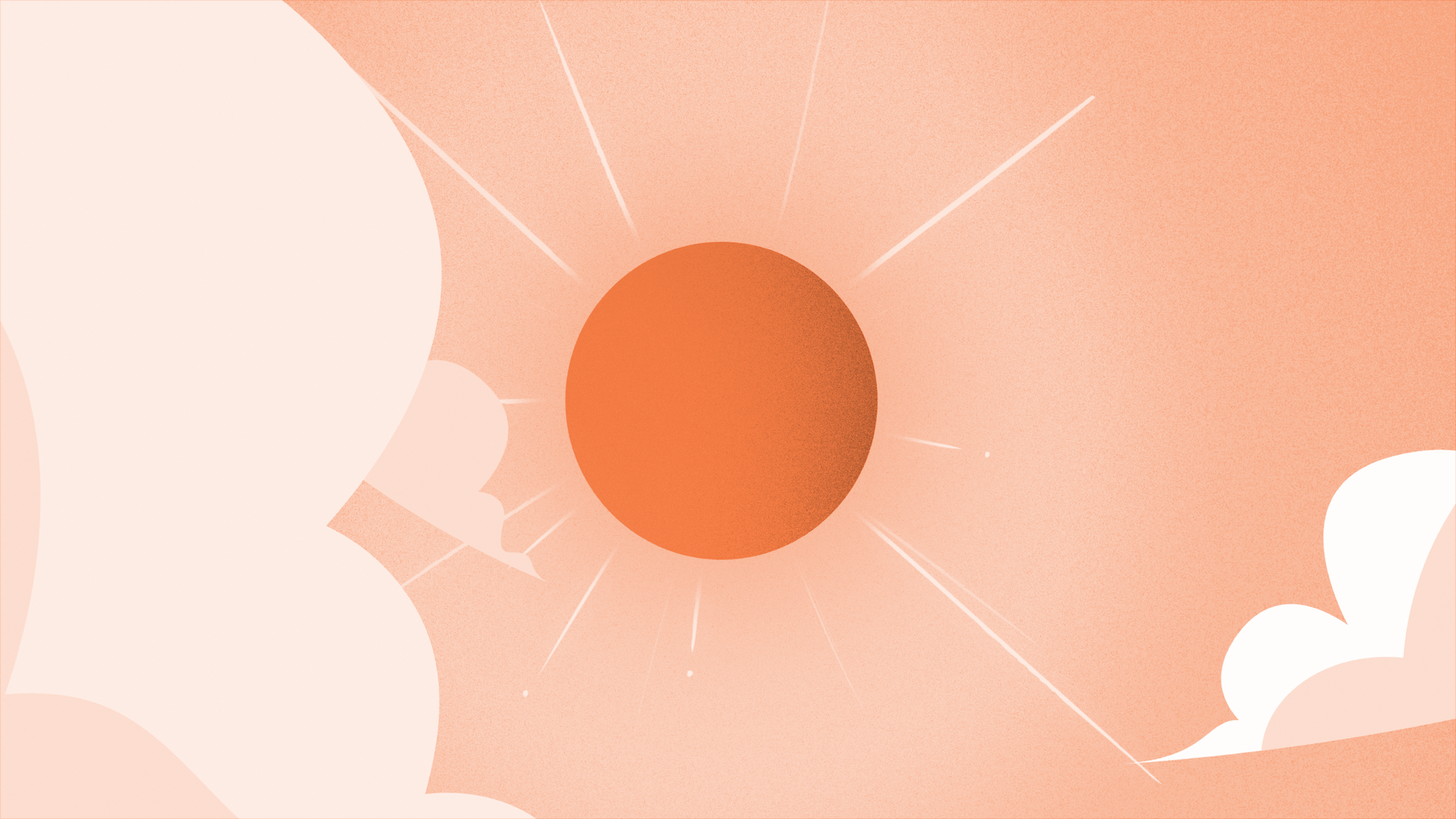 Remember the buckets?
[Speaker Notes: HR]
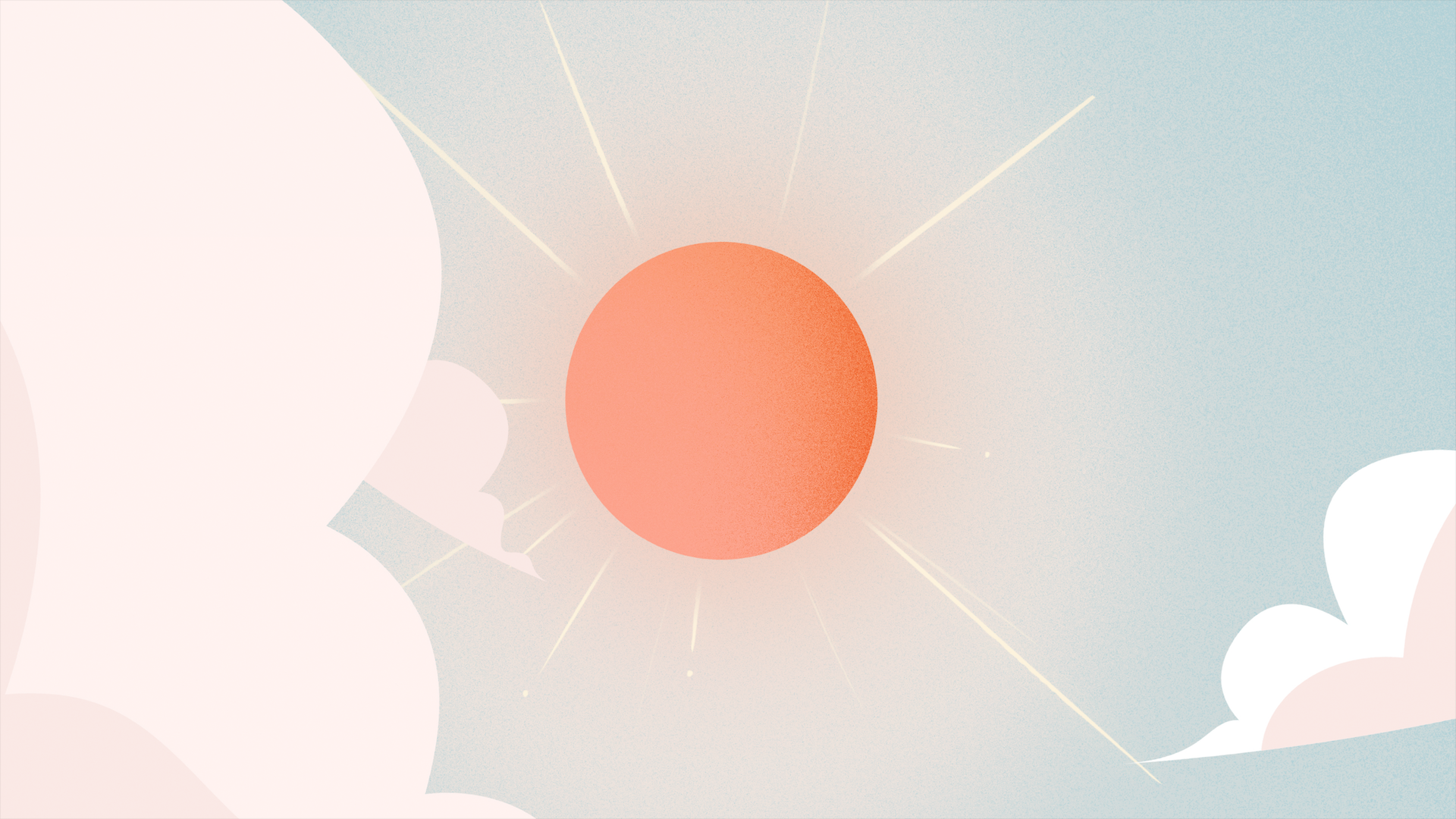 One way to look at our housing process.
ASSESS
MATCH
NAVIGATE
IDENTIFICATION
MOVE IN
To advance clients tothe next bucket:
Complete assessment
To advance clients tothe next bucket:
Match to resource, program, or housing plan
To advance clients tothe next bucket:
Locate housing and get moved in
[Speaker Notes: HR]
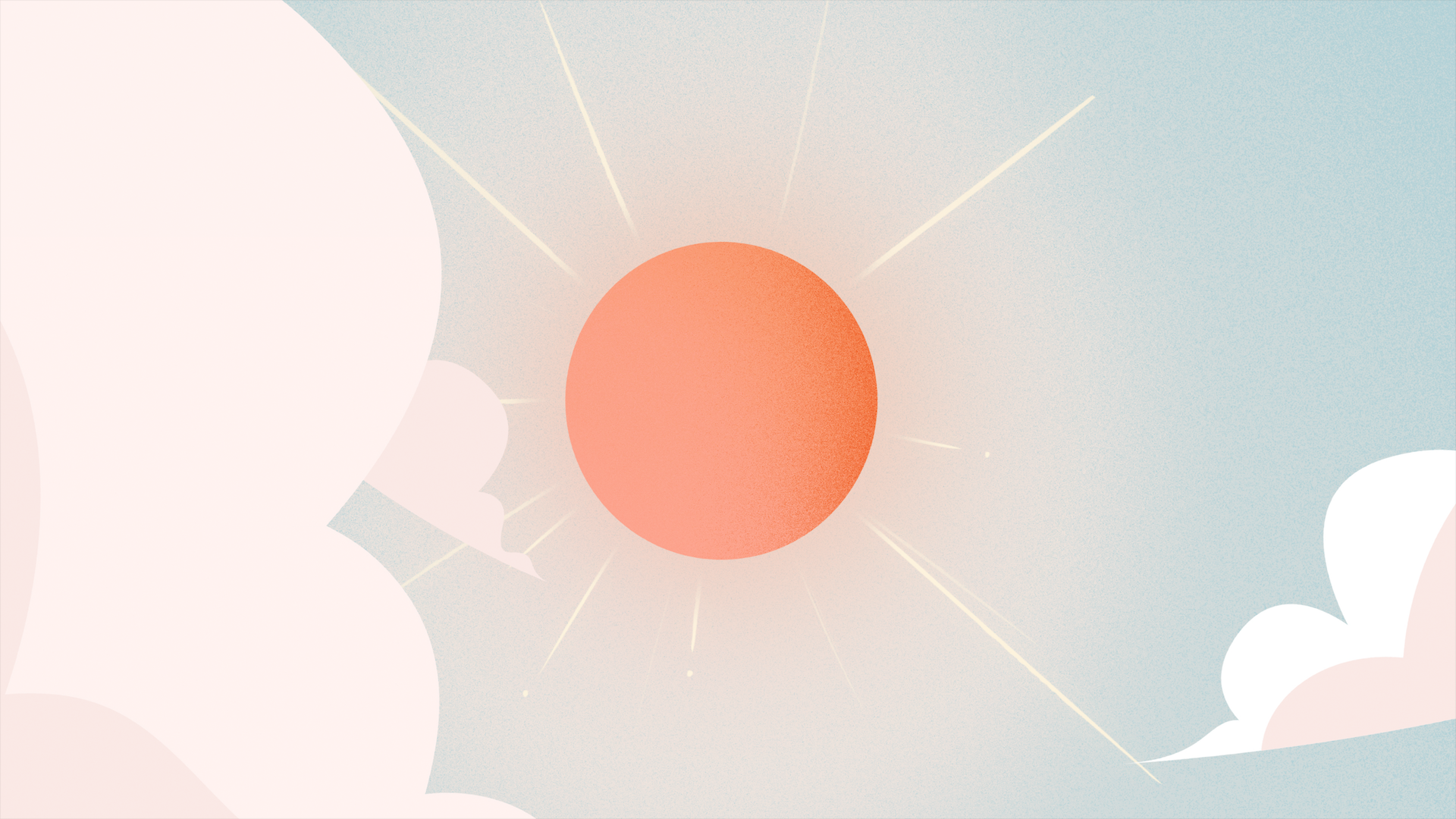 How Bucket System Helps.
Gives aggregate picture vs  individual; can reveal obscured  systemic issues 
Set goals for  progression from one to another, and Celebrate  
Divide and conquer; test improvement ideas for each transition point 
Opportunity to distribute leadership of  improvement efforts (empower front-line staff)
[Speaker Notes: HR]
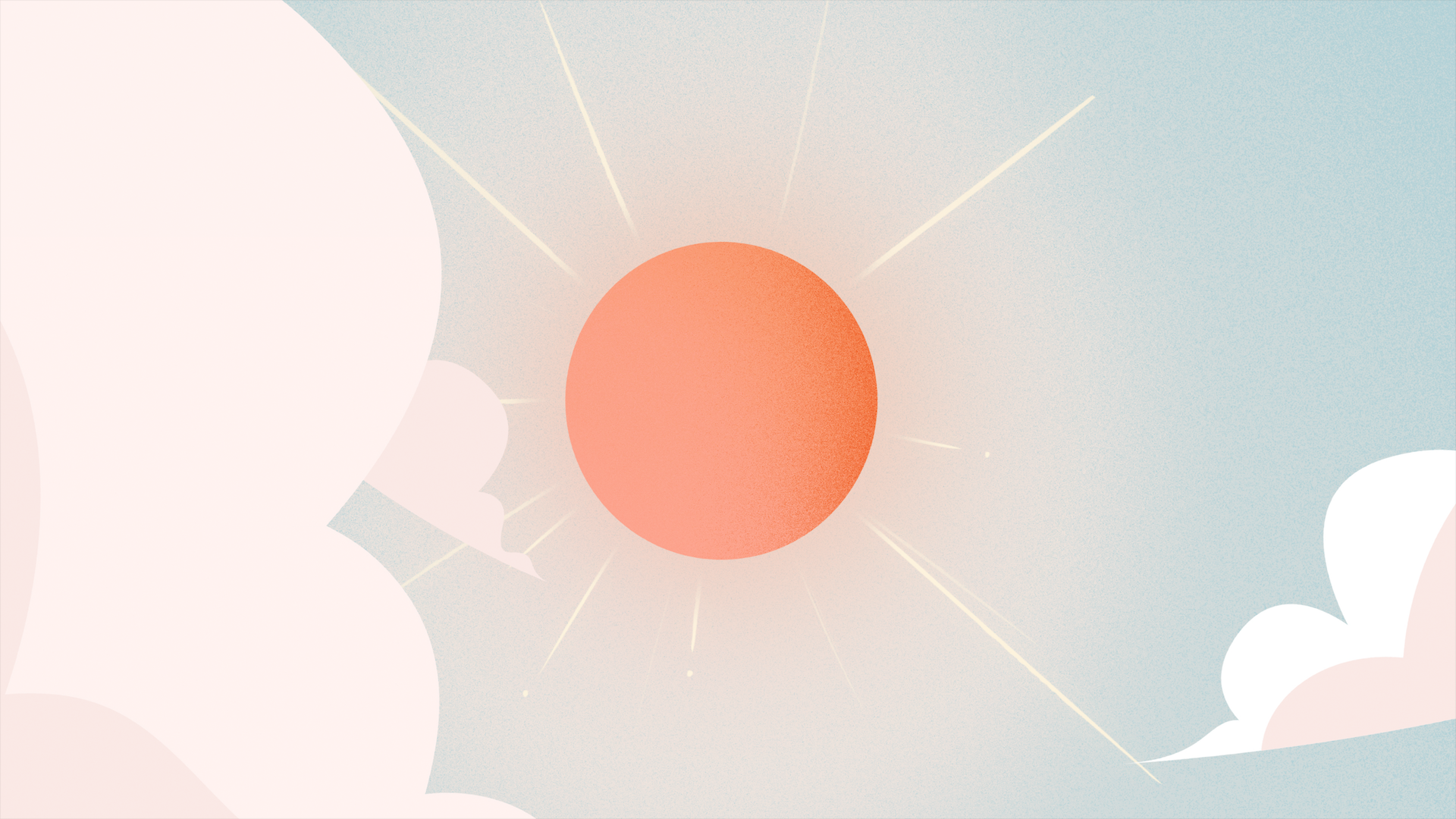 How we’ll generate actions for each client.
SYSTEM BARRIER
What barrier is preventing them from moving to the next part of the housing process?
FOLLOW-UP
Did we do the last action step?If no, what will we do now?If yes, what can we learn from it?
ACTION STEP
What action will we takethis week to move them along?
TARGET MOVE-IN DATE
Given what we know, when do we predict they’ll move into permanent housing?
[Speaker Notes: HR]
How to Implement for long stayers
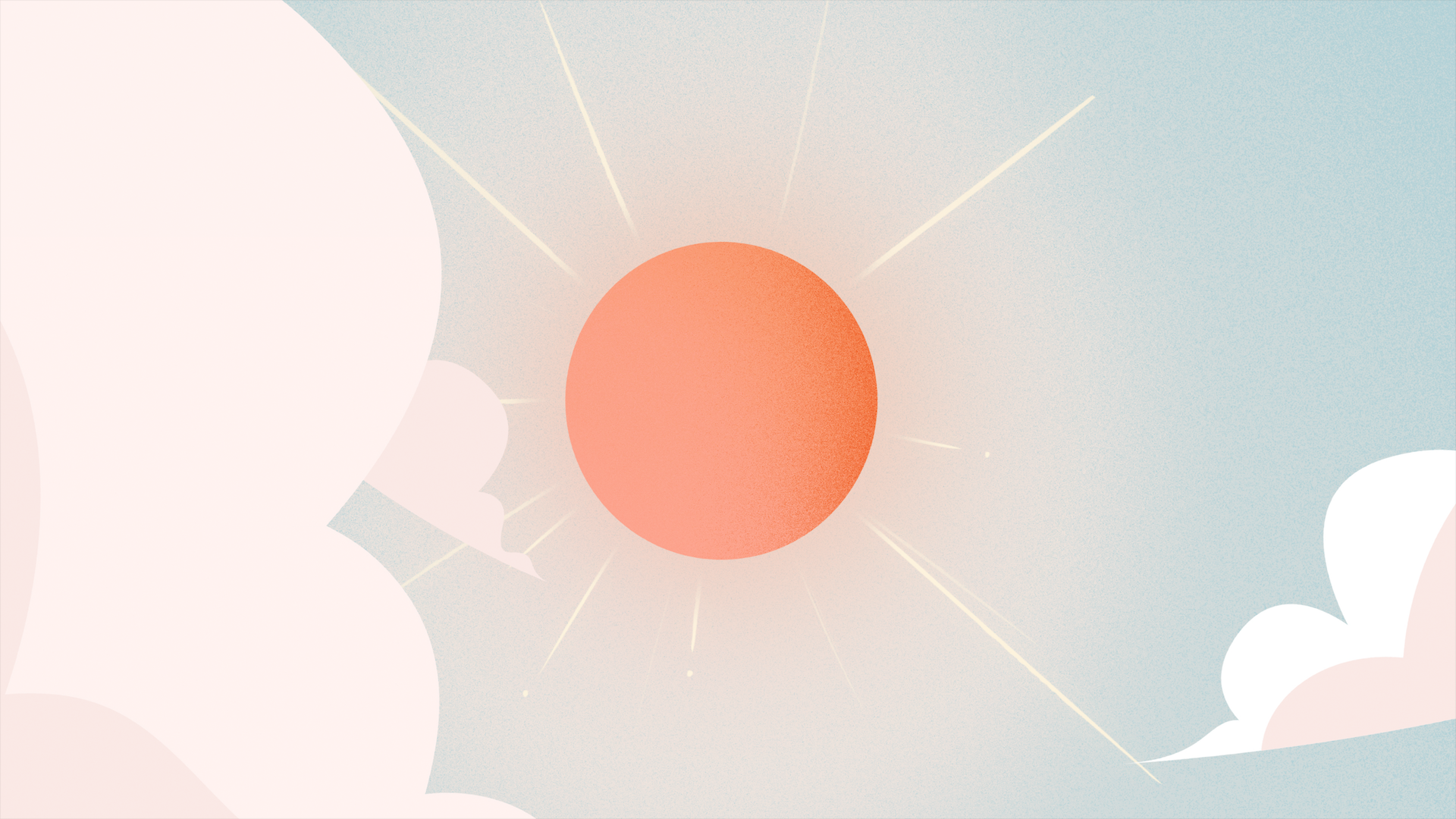 By Name List
26 Long Term Stayers
Bucket lead
Bucket Lead
Bucket lead
MOVE IN
IDENTIFY
ASSESS
MATCH
NAVIGATE
To advance clients tothe next bucket:
Match to resource, program, or housing plan
To advance clients tothe next bucket:
Locate housing and get moved in
To advance clients tothe next bucket:
Complete assessment
5 clients
8 clients
13 clients
[Speaker Notes: HR]
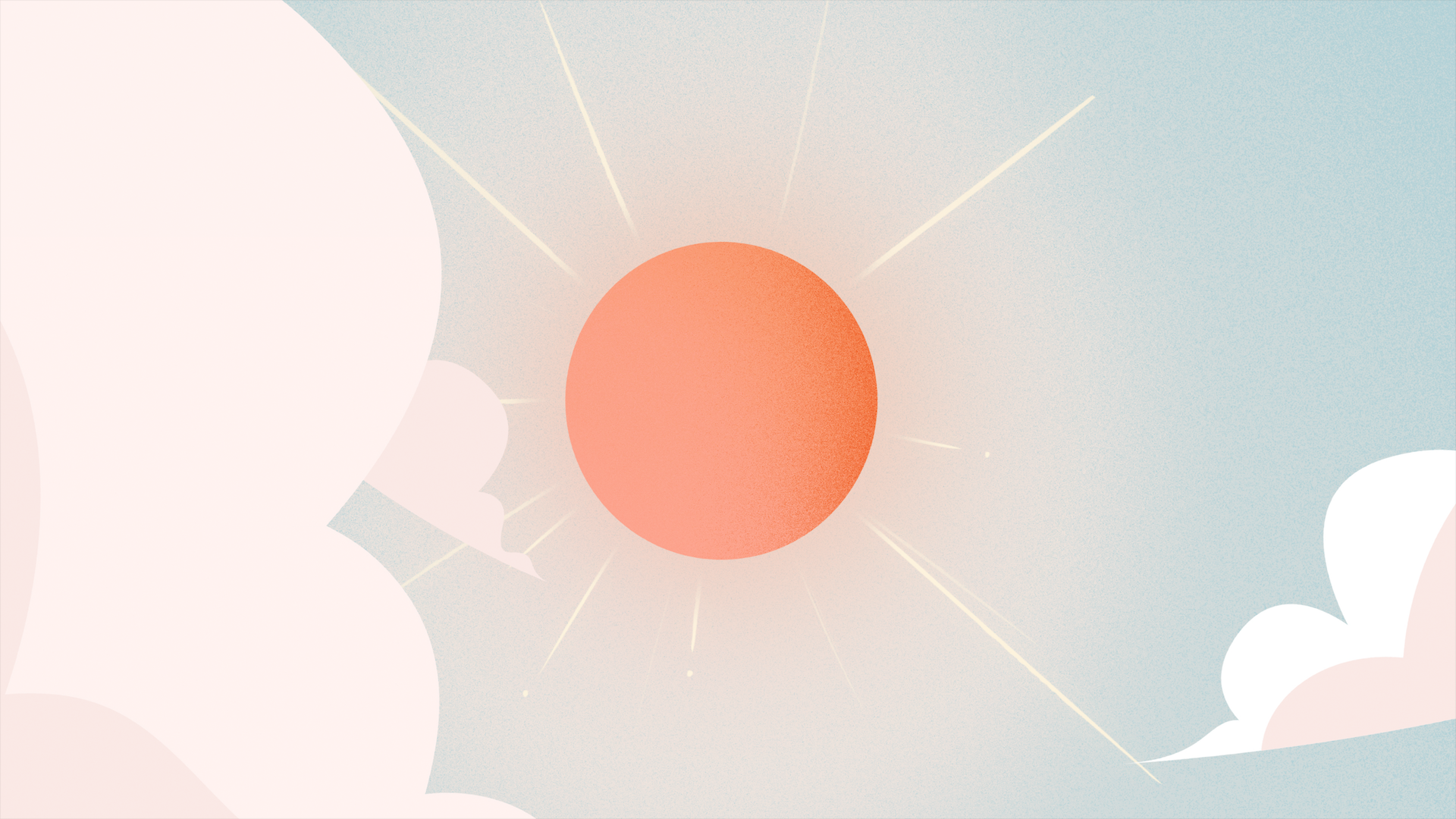 What are your biggest and smallest buckets?.
ASSESS

?
MATCH

?
NAVIGATE

?
IDENTIFICATION
MOVE IN
Track results and see how close you were!
[Speaker Notes: HR]
Bucket Leads.
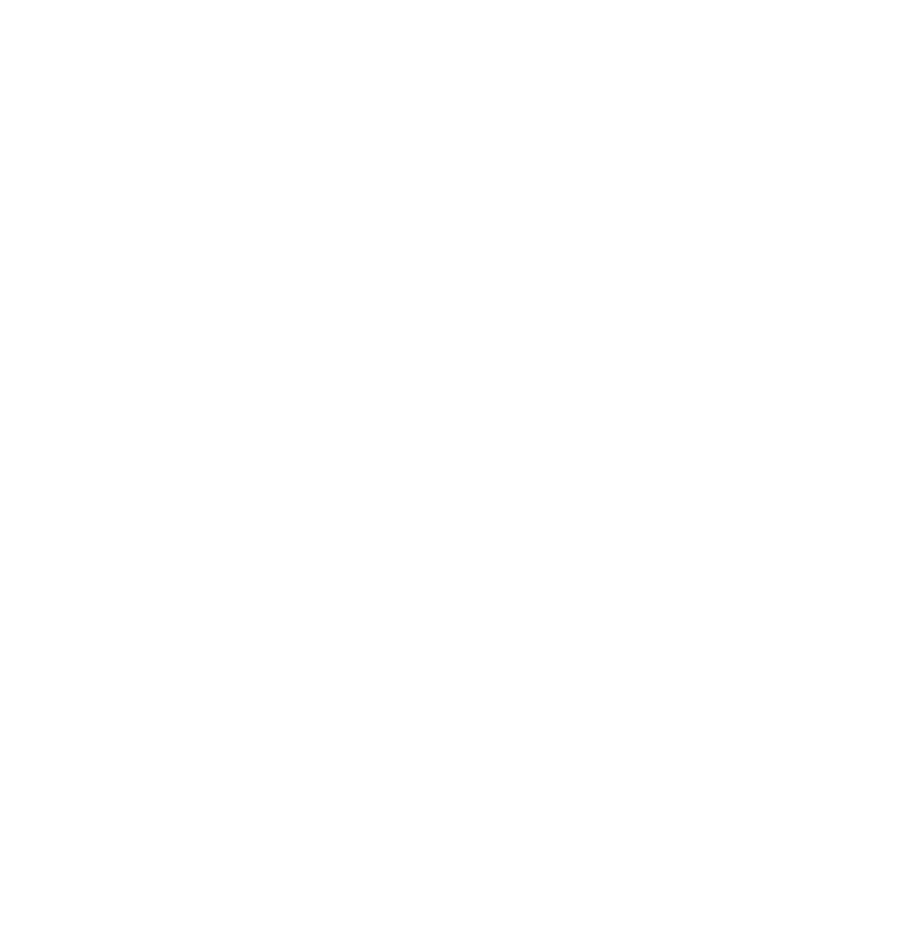 [Speaker Notes: EH]
Creating a Culture of Improvement
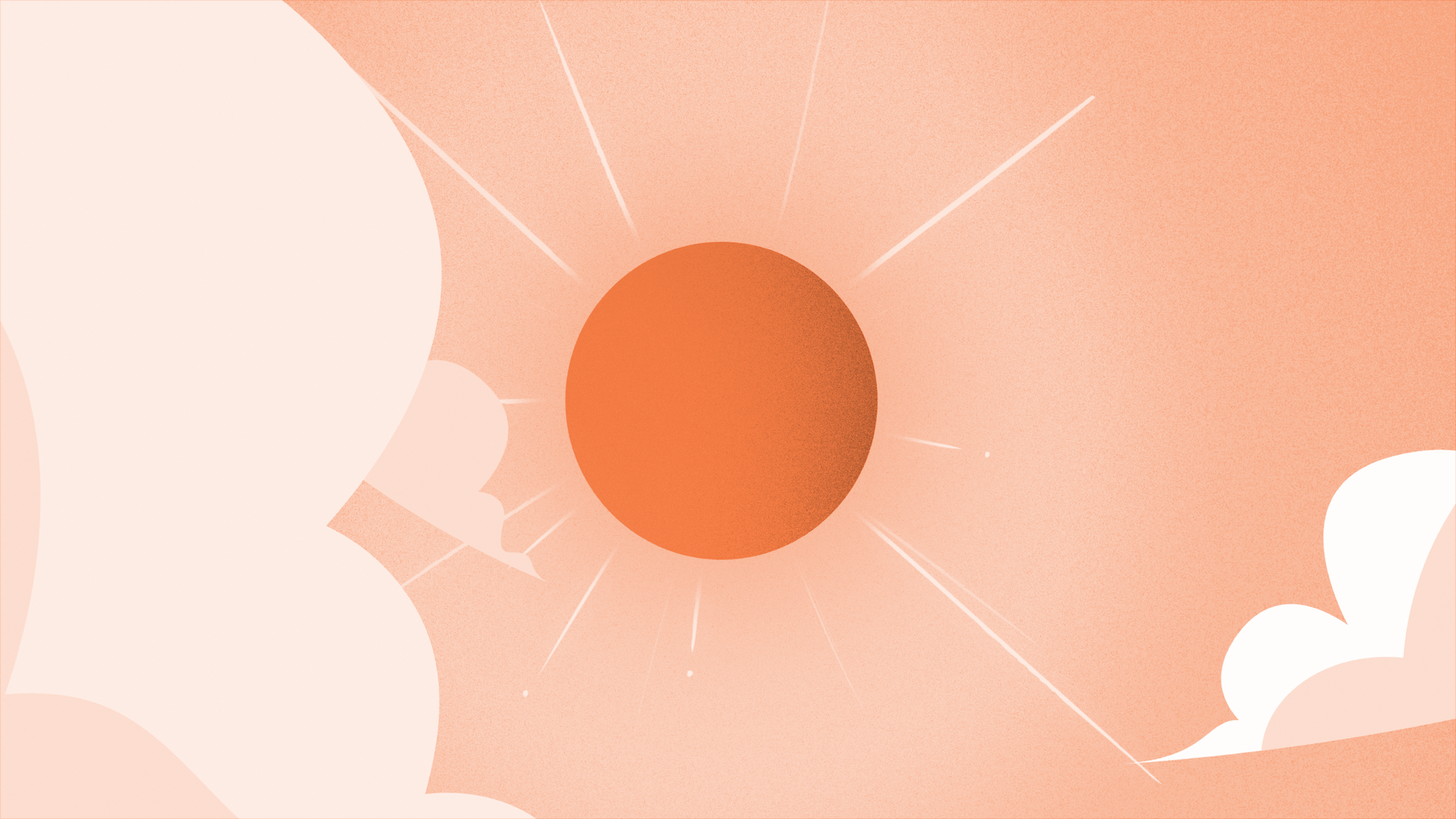 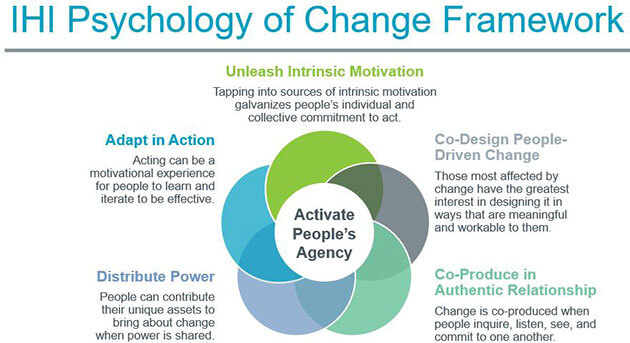 Unleash Intrinsic Motivation
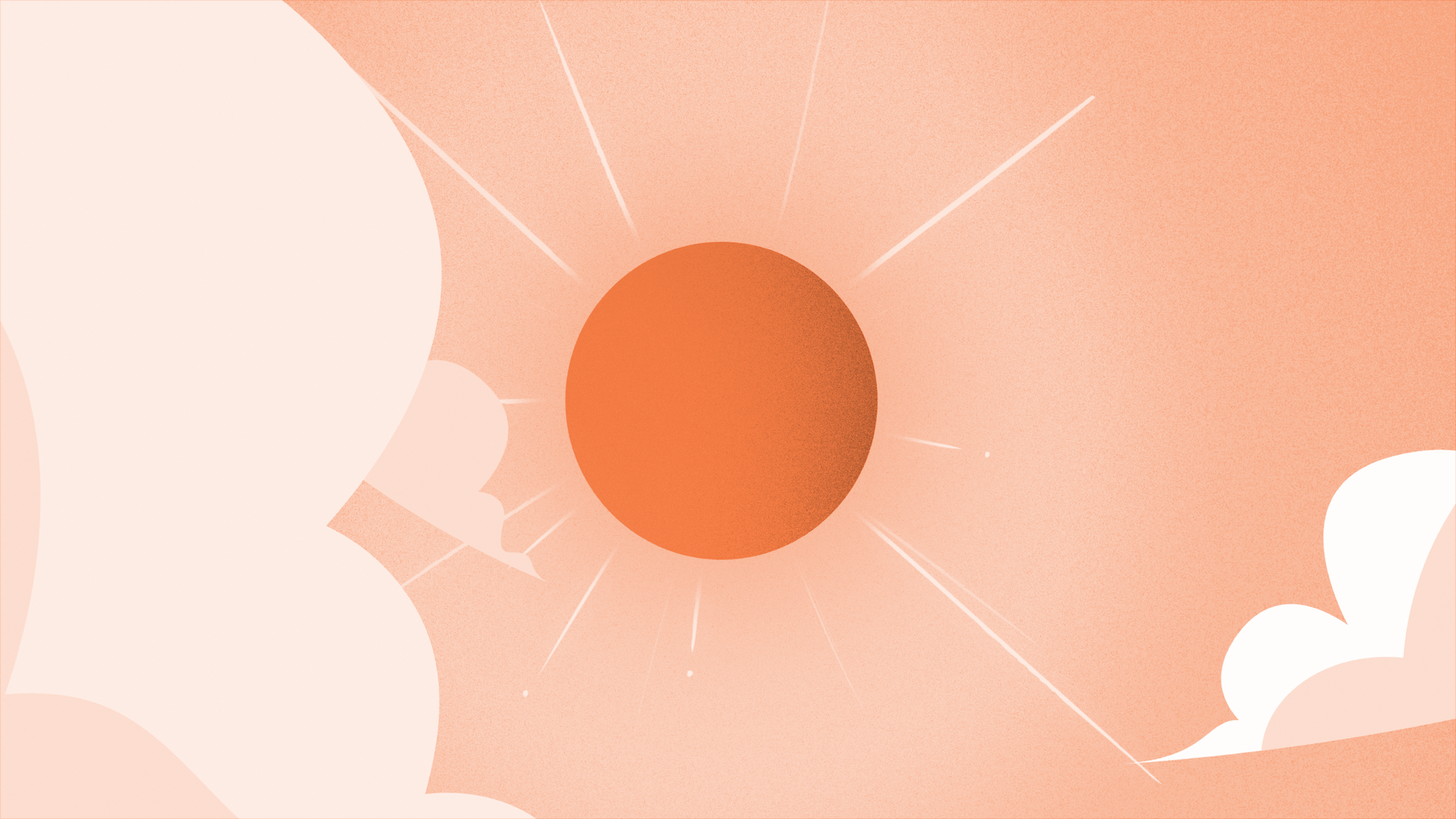 Creating the conditions for many people to carry forward  a shared cause on the basis of inherent value that one experiences in the activity*; and not because of carrot-stick or fear (extrinsic).
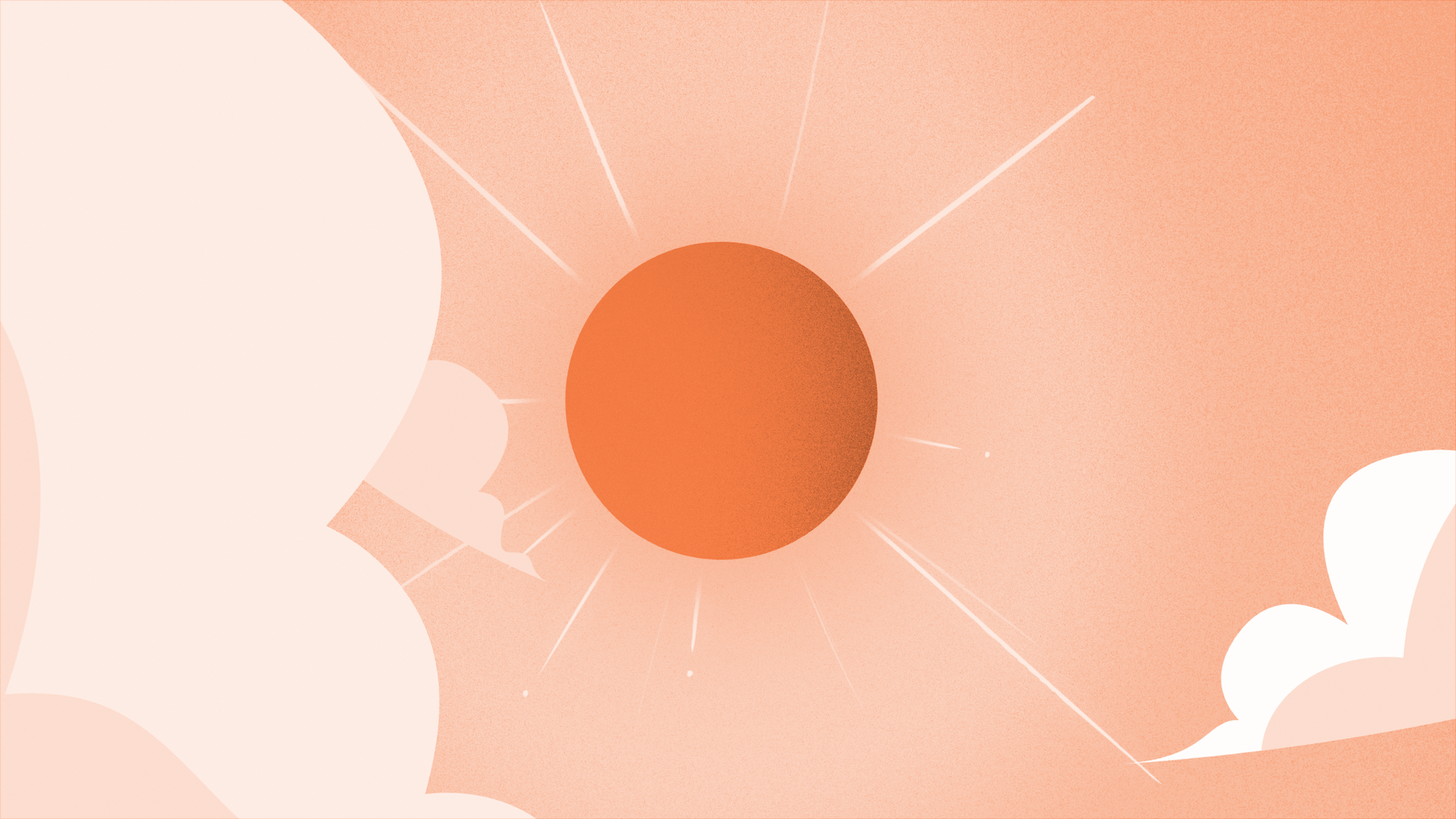 Co-design People-Driven Change
Design with, not for
Include the people who are experiencing the problem and/or implementing the solution
Includes LTS and the staff working  each day to get them into housing 
Start small  
Be transparent 
Example of a People-Driven Aim Statement 
We, [the BFZ improvement Team] are co-designing with [frontline outreach leads] to [increase the number of LTS moving from ASSESS to MATCH] by [X%] within [X days] by [implementing  practices to increase clients’  trust] in order to [increase  Assessment completion rate].
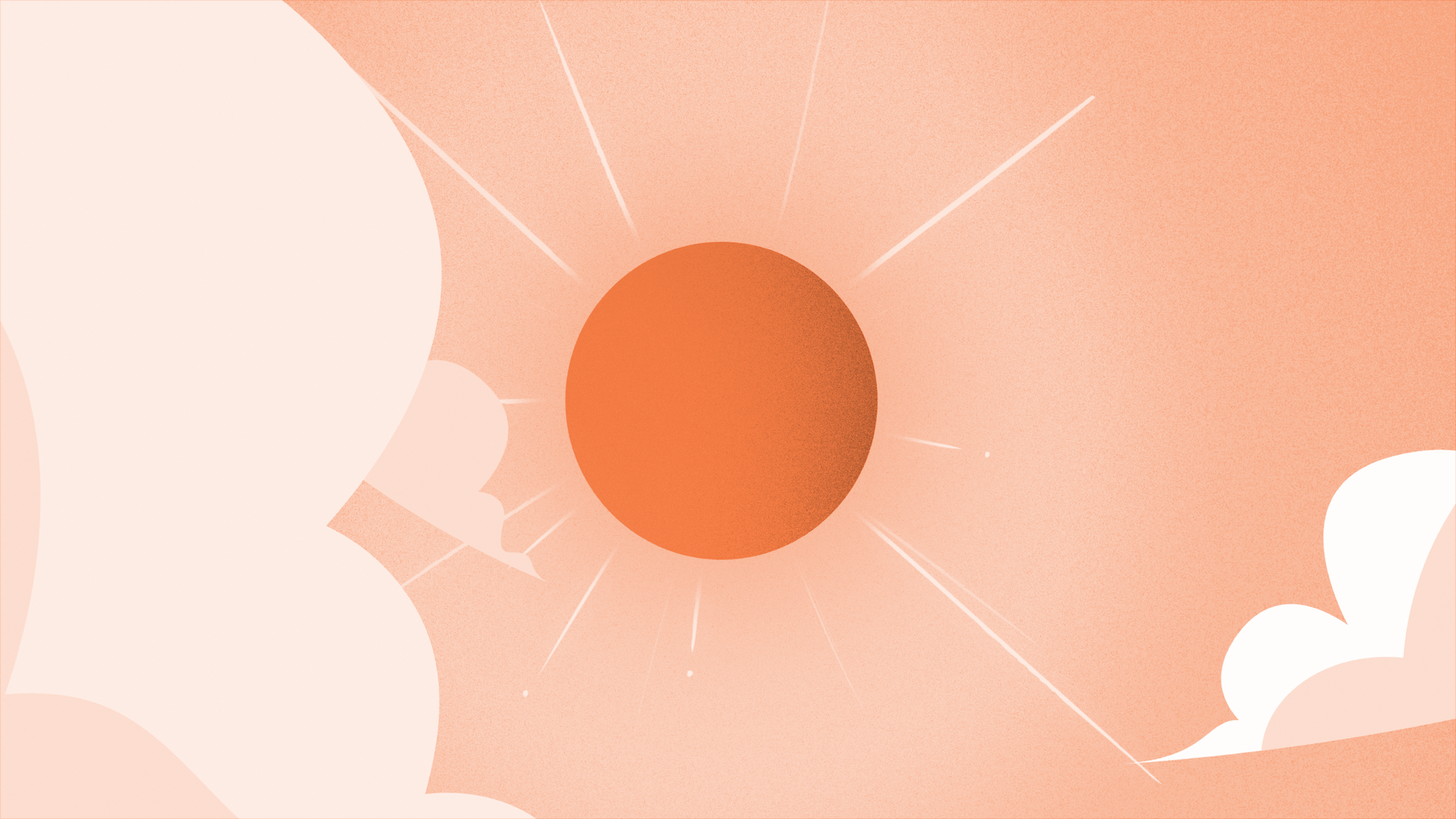 Choosing Bucket Leads
Consider:
Someone who attends case conferencing meetings  and identify places for improvement
Do they work directly with the processes/barriers within the  specific Bucket?
Do you see  leadership potential?
Breakouts:
Who are you thinking about for Bucket leads?  Do you have a stand-out outreach worker, case-manager in mind (creative thinker,  enthusiastic)?
In the context of your day to day work, how can you  tap into intrinsic motivation? 
What factors could be barriers (e.g., workload; workplace culture) - and how can you solve for them?
How will you define success?
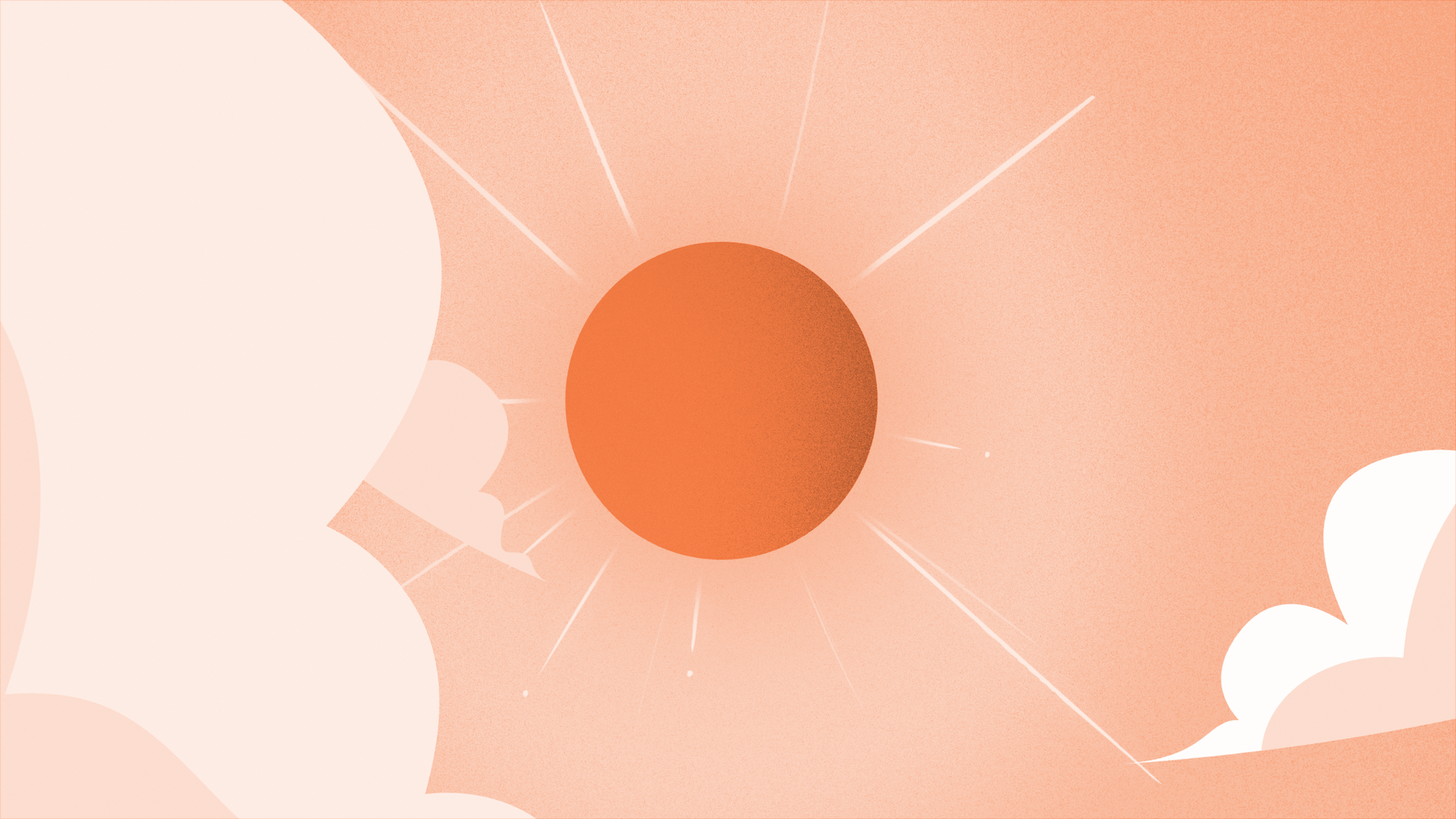 Triad breakout.
Rooms will pop on your screen to join, hover over the right side of the room name and you will get the option to join
Lemonade
Honolulu
Minneapolis
Tucson
Grapes
Lake Co
Madison
Fairfax
Lavender
Nashville Sacramento - Veteran
Kansas City
Apple
Tennessee Valley
Middlesex
Northern Colorado
Mango
Springfield - Chronic
St Johns
Guilford Co.
Sacramento PRK
Avocado
Mid-Willamette 
Winston-Salem
Springfield - Veteran
Blueberry
Yamhill - Vet
Yamhill - Chronic
Placer Co
Blackberry
Fresno
North Central Florida
Santa Cruz
[Speaker Notes: 8 breakouts for 20 minutes
Copy and paste questions into the chat]
Closing.
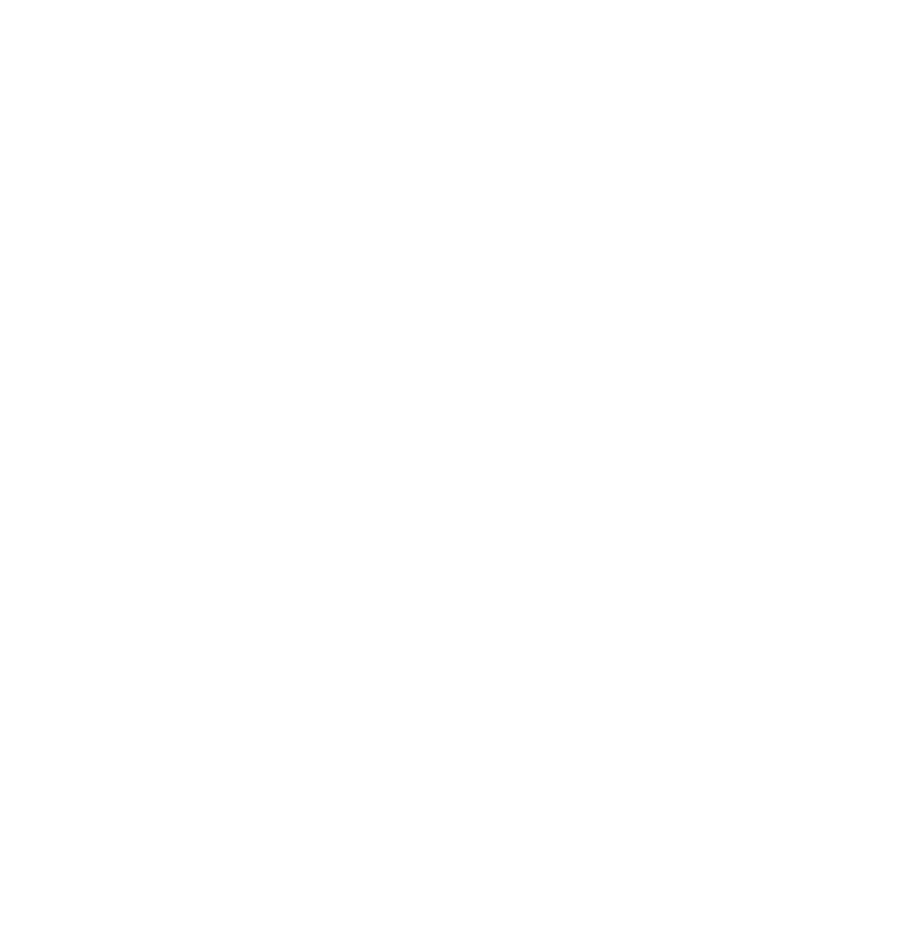 [Speaker Notes: EH]
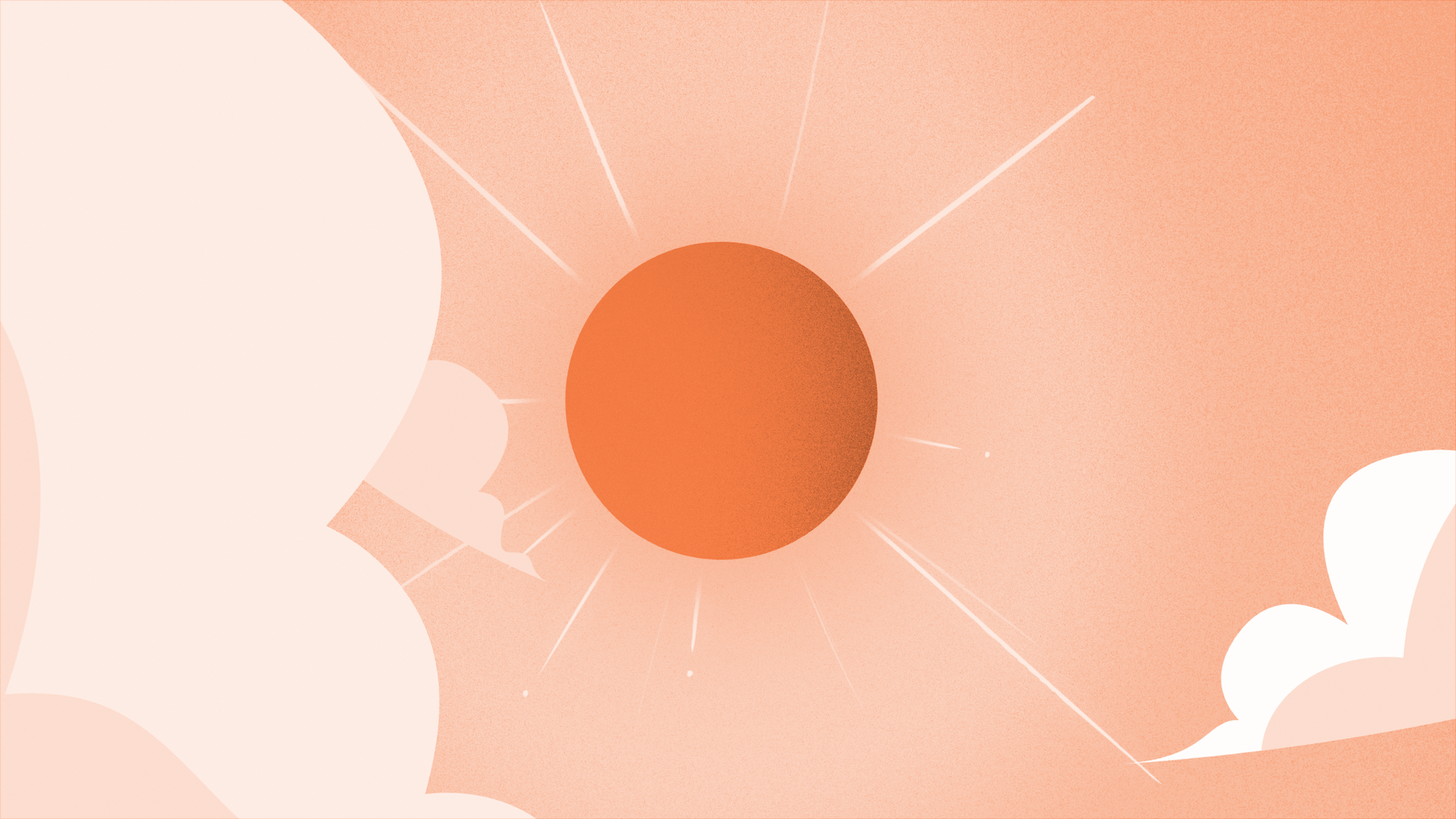 In August, we invite you to
Map how many long stayers you have in each bucket
Talk to your team and invite a frontline staff member to become a bucket lead
Set up a meeting to talk about strategies to move each set of long stayers to the next bucket
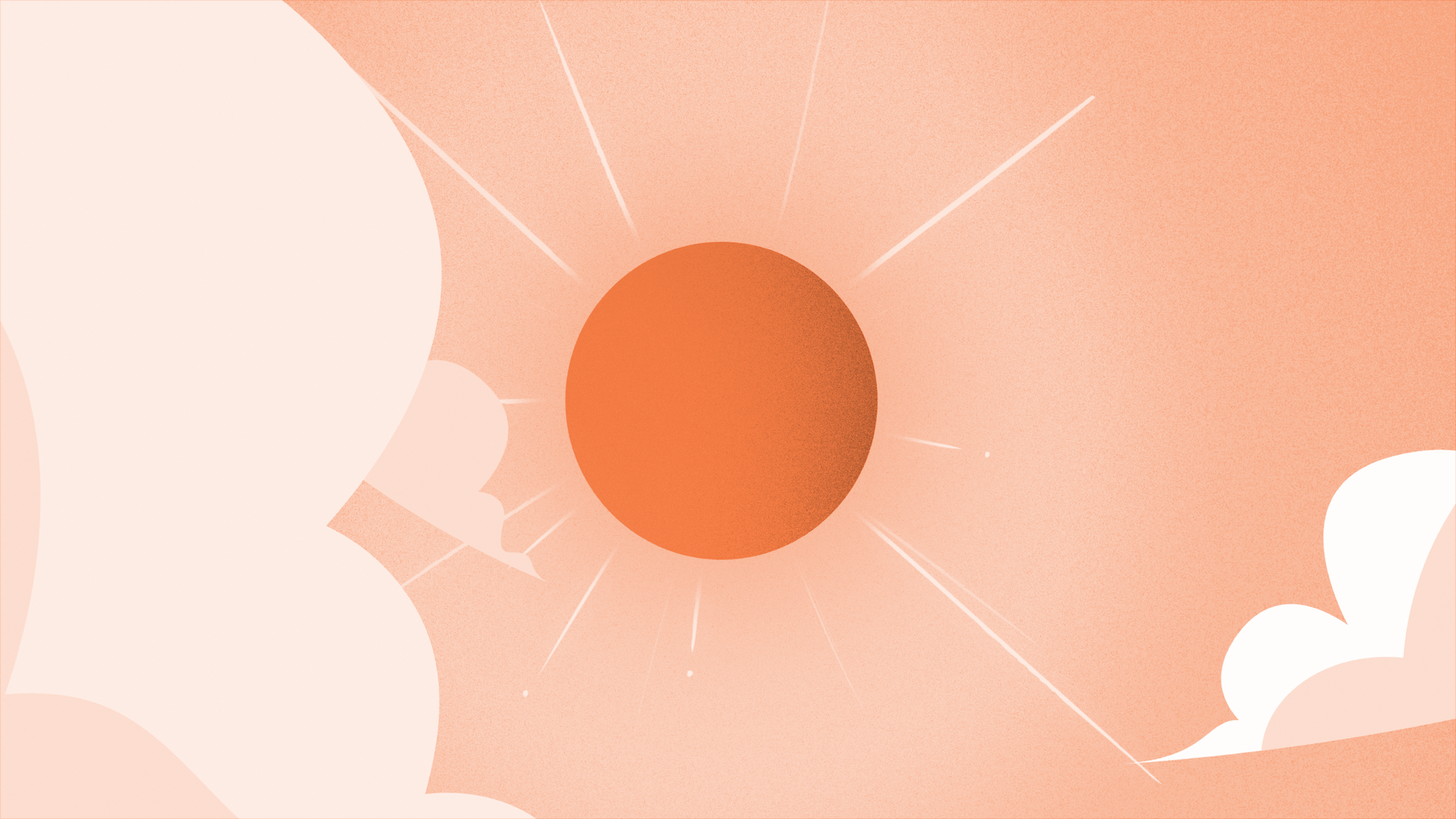 Get ready to share out!
We will send you a slide deck to fill out as you do your bucket work. On September’s call, we will present them out to each other.
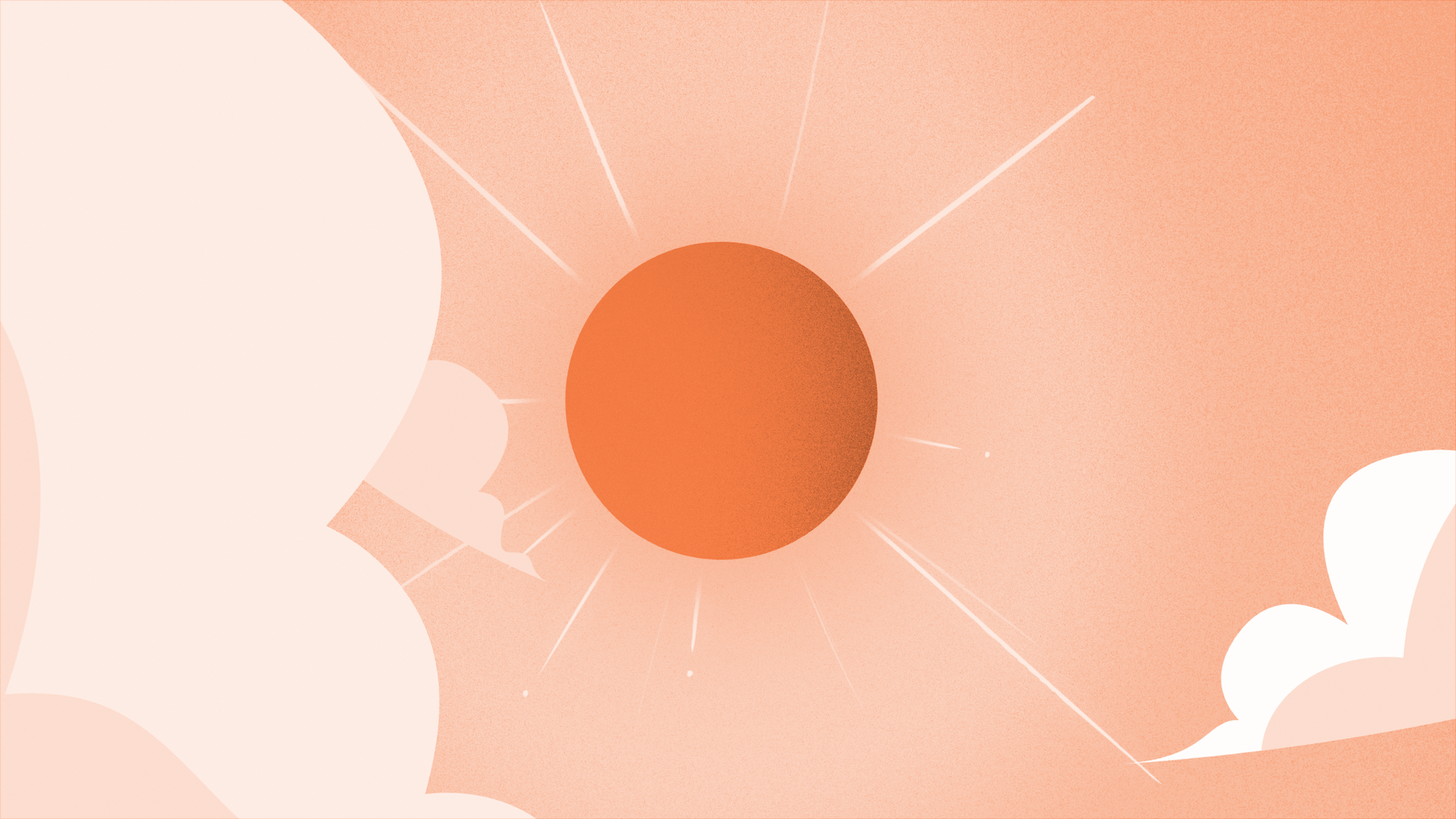 Until then,.
Keep testing changes
Calculate September data
Report back on bucket lead meetings

THANKS FOR COMING!We’re here to help. Email Habiba anytime: hrotter@community.solutions
[Speaker Notes: ET]